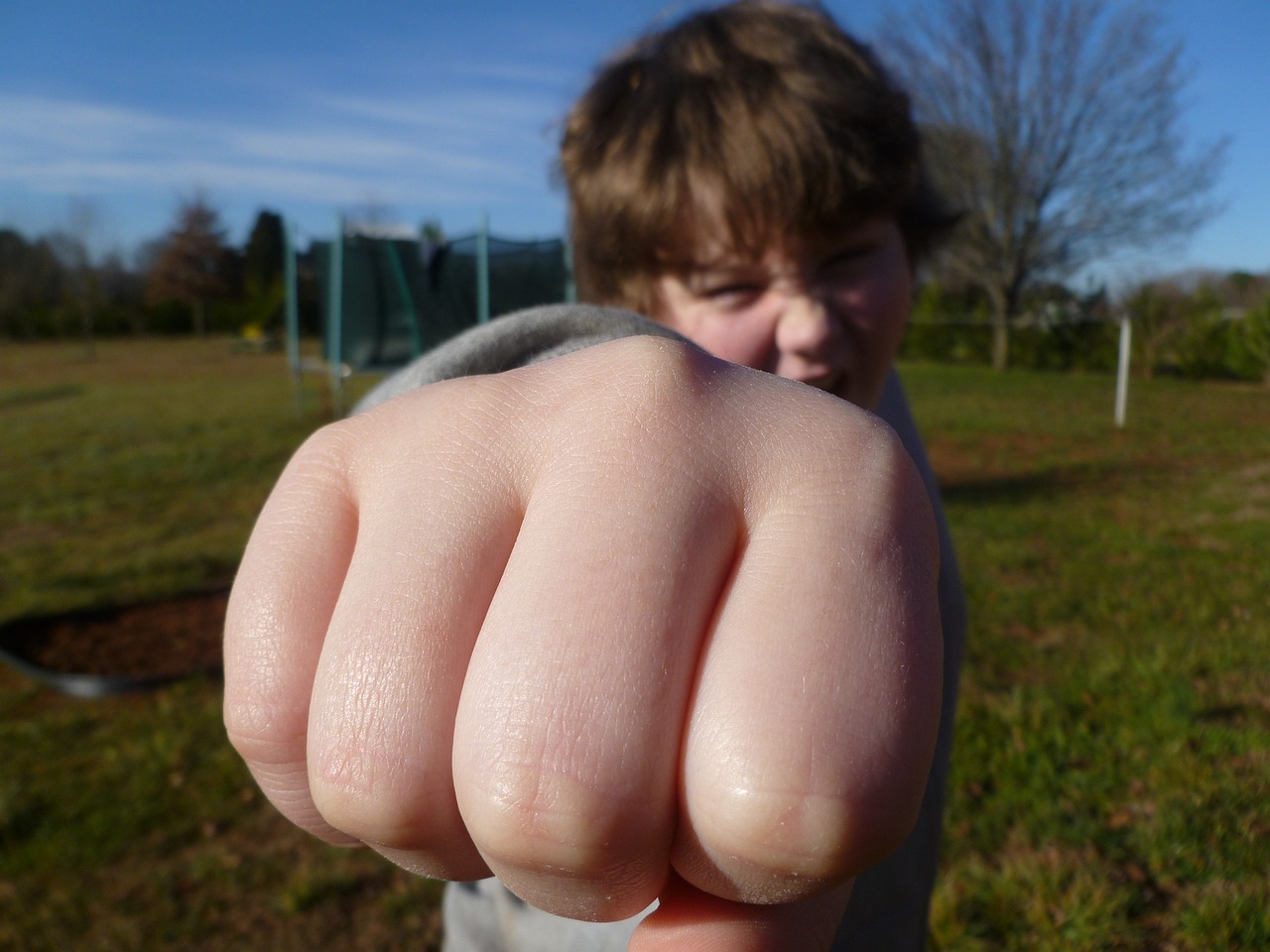 Przyczyny zachowań agresywnych wśród dzieci i młodzieży
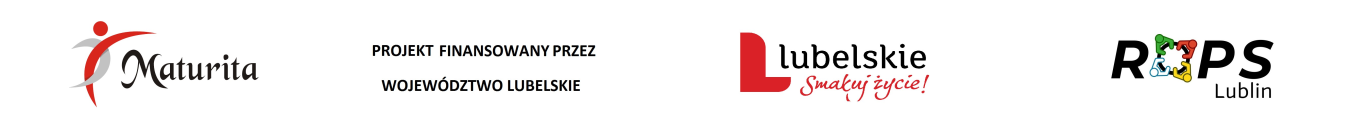 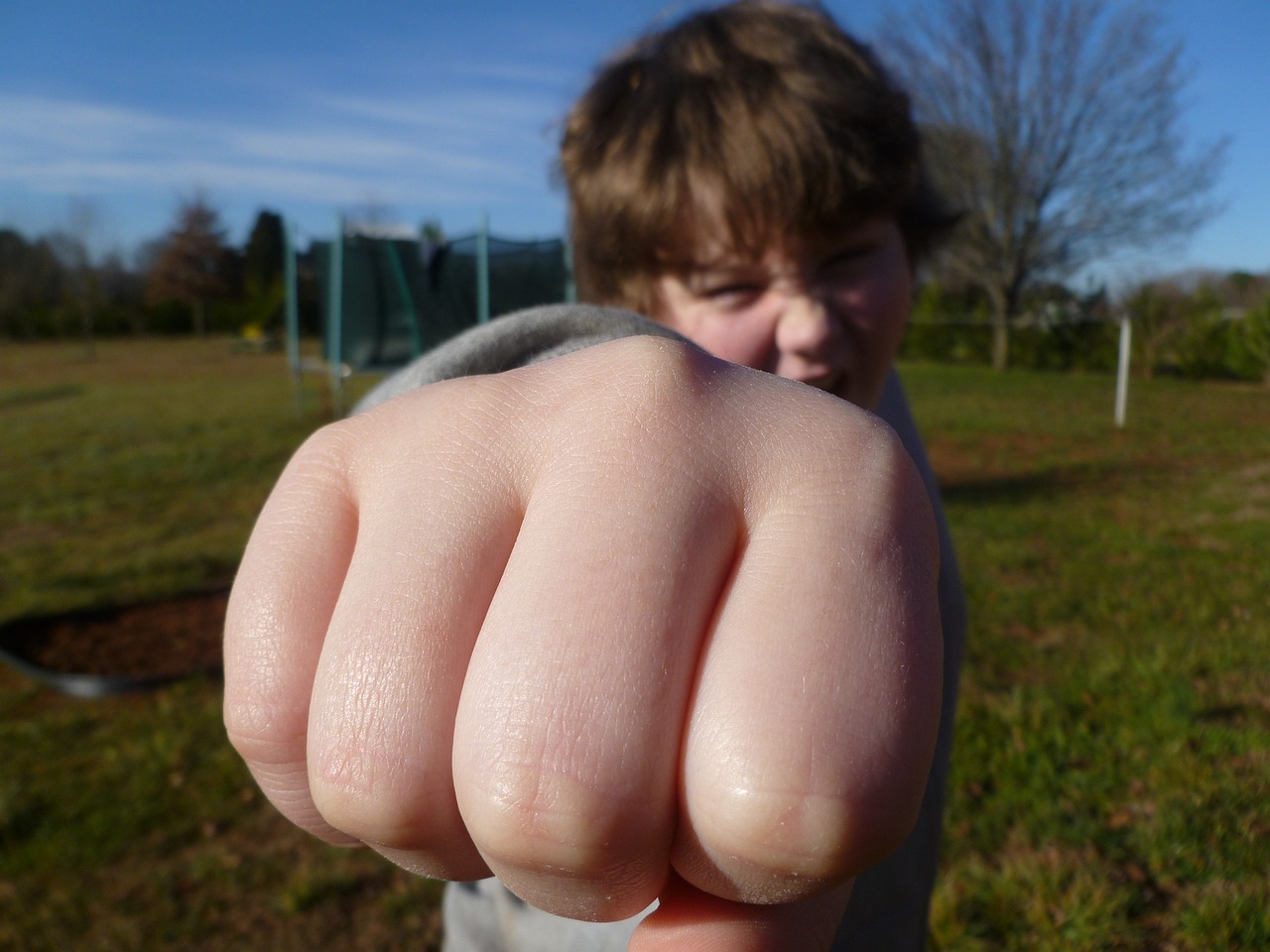 Czym zatem jest agresja?
Jest to zewnętrzne objawienie złości skierowane przeciw określonym osobom lub rzeczom, przynoszące szkodę, przybierające formę ataku, czyli napaści fizycznej lub słownej.
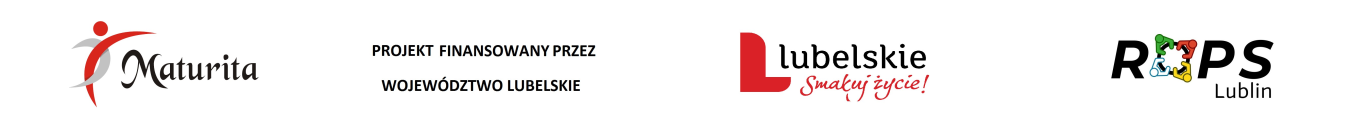 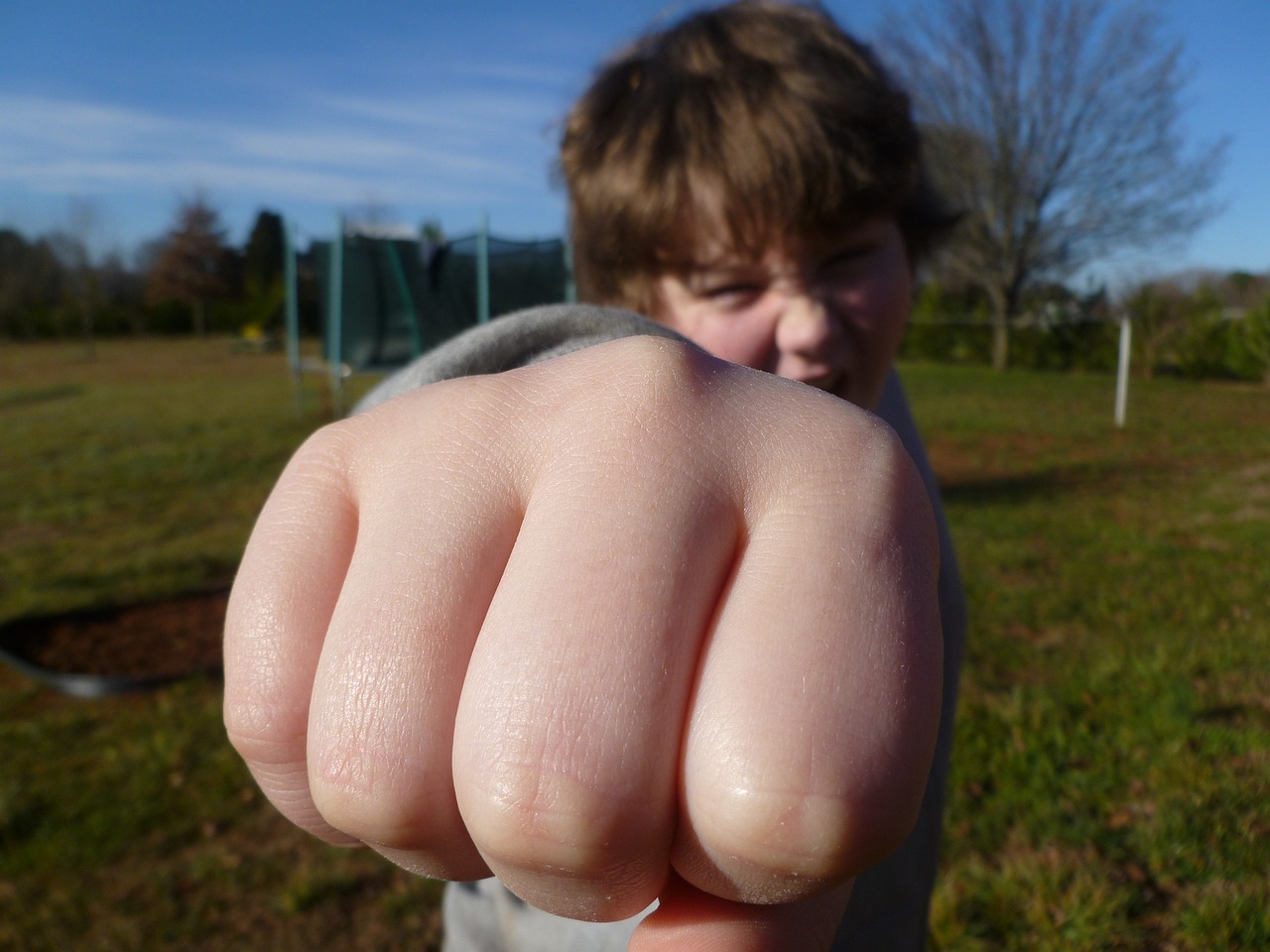 Przyczyny zachowań agresywnych
Często wszystko zaczyna się w rodzinie i to niekoniecznie patologicznej.
Stosowane przez rodziców różne środki wychowawcze 
w sposób zamierzony lub niezamierzony pozostawiają 
na jego psychice trwały ślad uczuciowy.
Dobre relacje dziecka z rodzicami rodzą poczucie 
emocjonalnego bezpieczeństwa, które ułatwia rozwinięcie 
jego ambicji, planów na przyszłość i społecznego 
zaangażowania.
Jeśli zamiast tego dziecko słyszy ciągłą krytykę, wytykanie wad 
i błędów, bądź jeśli rodzice stawiają mu za przykład dobrze 
uczących się kolegów czy rodzeństwa, wówczas powoduje 
to wystąpienie u niego frustracji, a w konsekwencji agresywnego 
zachowania.
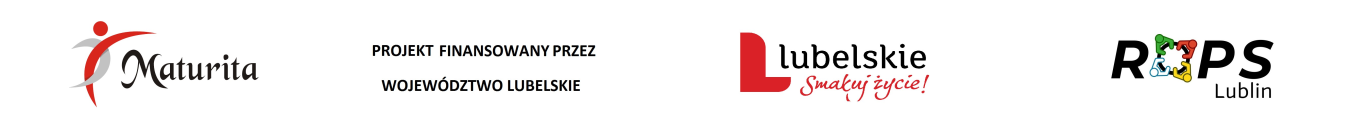 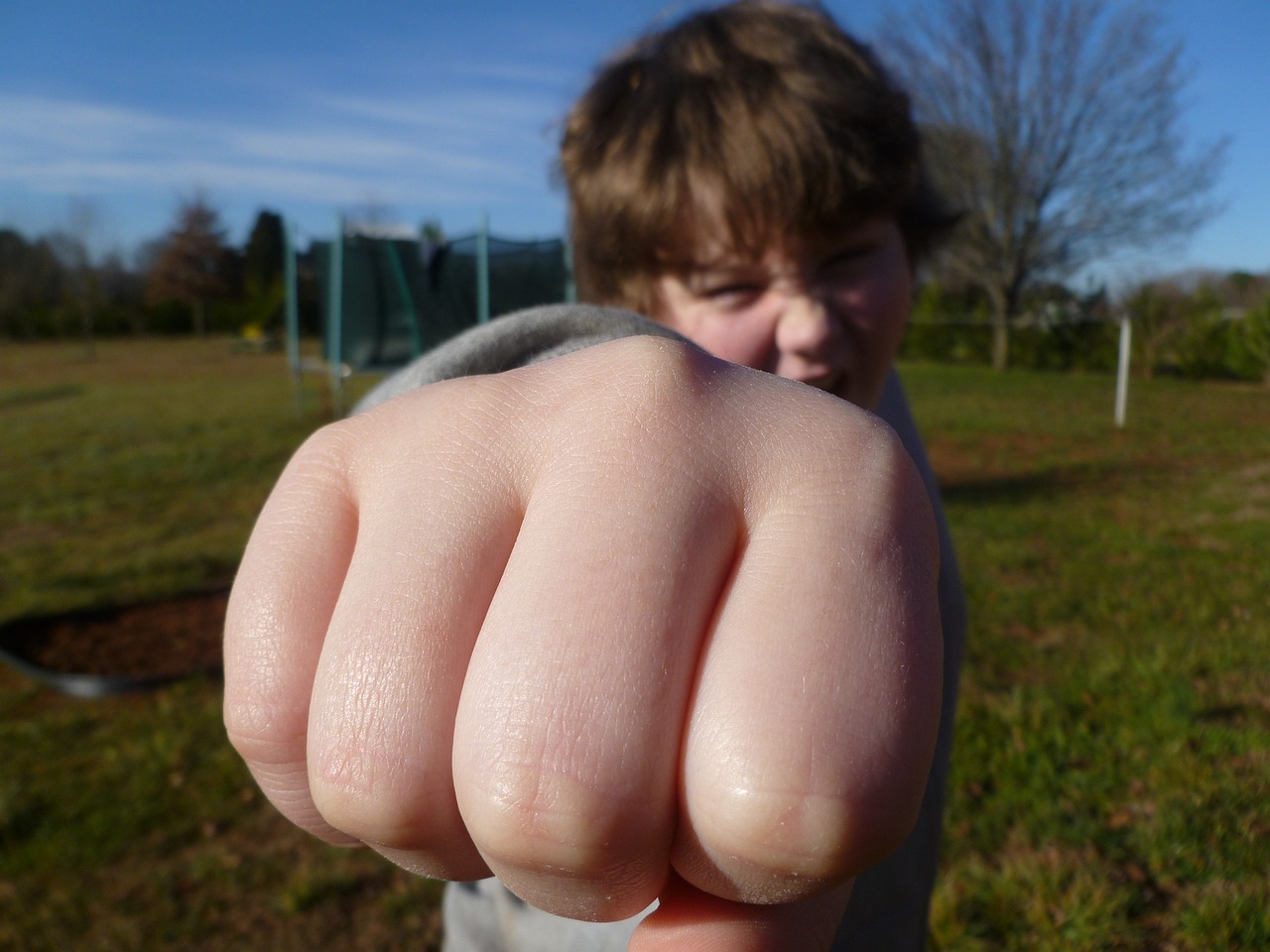 Duży wpływ mają metody wychowawcze 
stosowane przez rodziców. Często w swoich 
oddziaływaniach kierują się własnymi potrzebami 
i aspiracjami nie licząc się z potrzebami czy
możliwościami dziecka. 
Stawiają mu wysokie wymagania i surowo 
Je egzekwują,  głównie w oparciu o kary 
i zastraszenia.
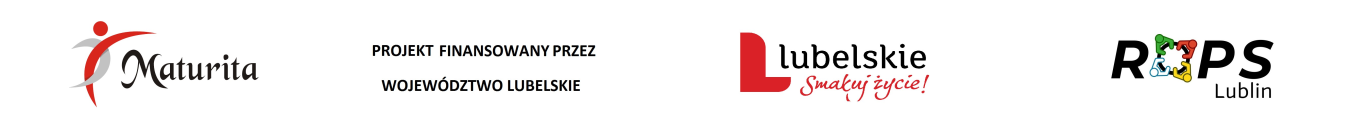 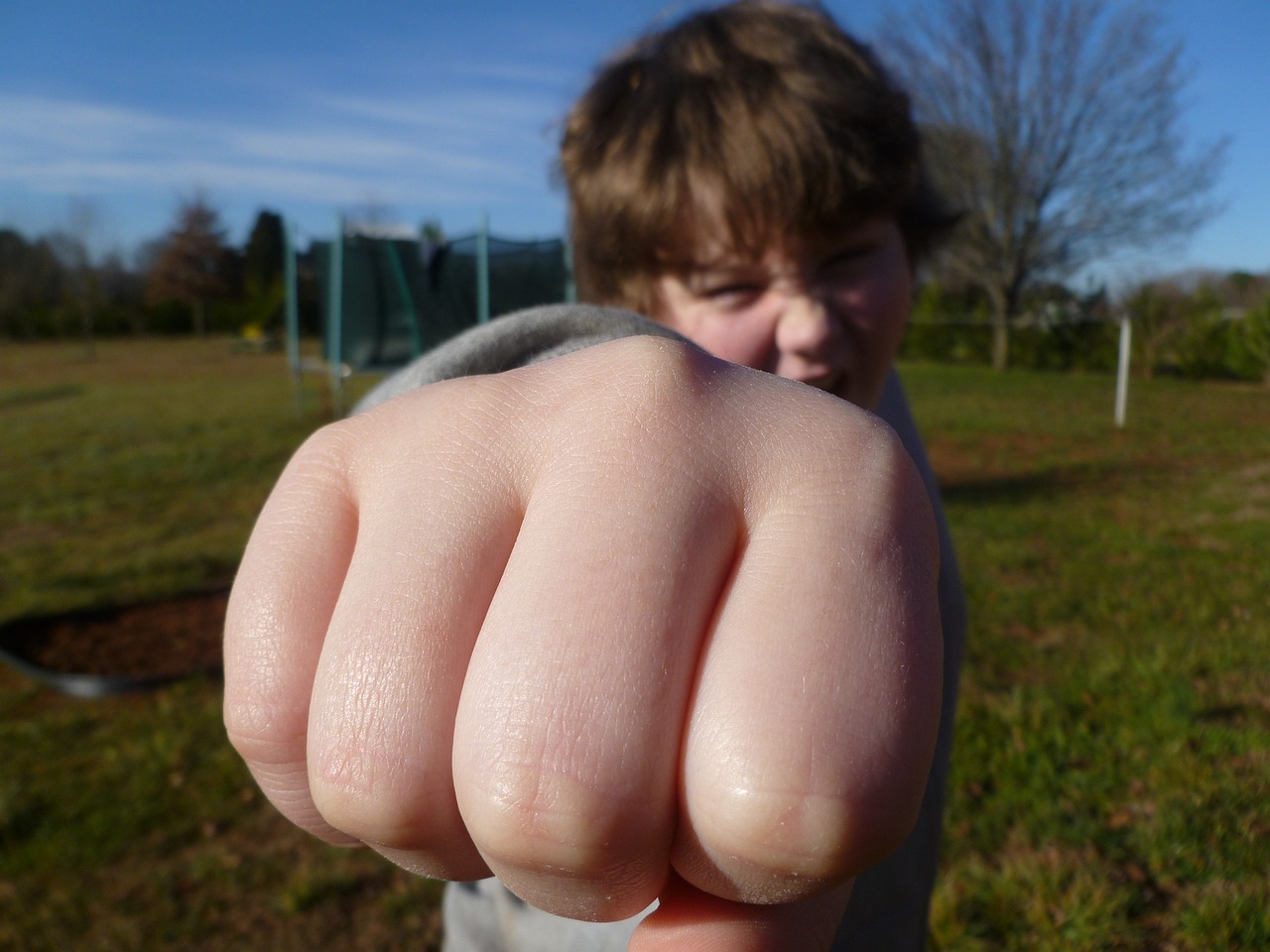 W rodzinach, w których jest stosowany ten system 
wychowawczy dzieci stają się wprawdzie uległe, 
lecz z jednej strony rodzi się w nich niechęć 
do rodziców, apatia, osłabienie więzi rodzinnej 
i ograniczenie kontaktu z rodzicami, a z drugiej 
strony zaznacza się wyraźny wzrost tendencji 
do zachowań agresywnych, złośliwych żartów, 
wyrządzania drobnych szkód, wrogość wobec 
rodziców, rodzeństwa, czy rówieśników.
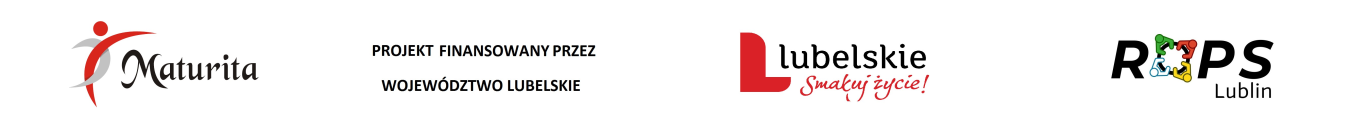 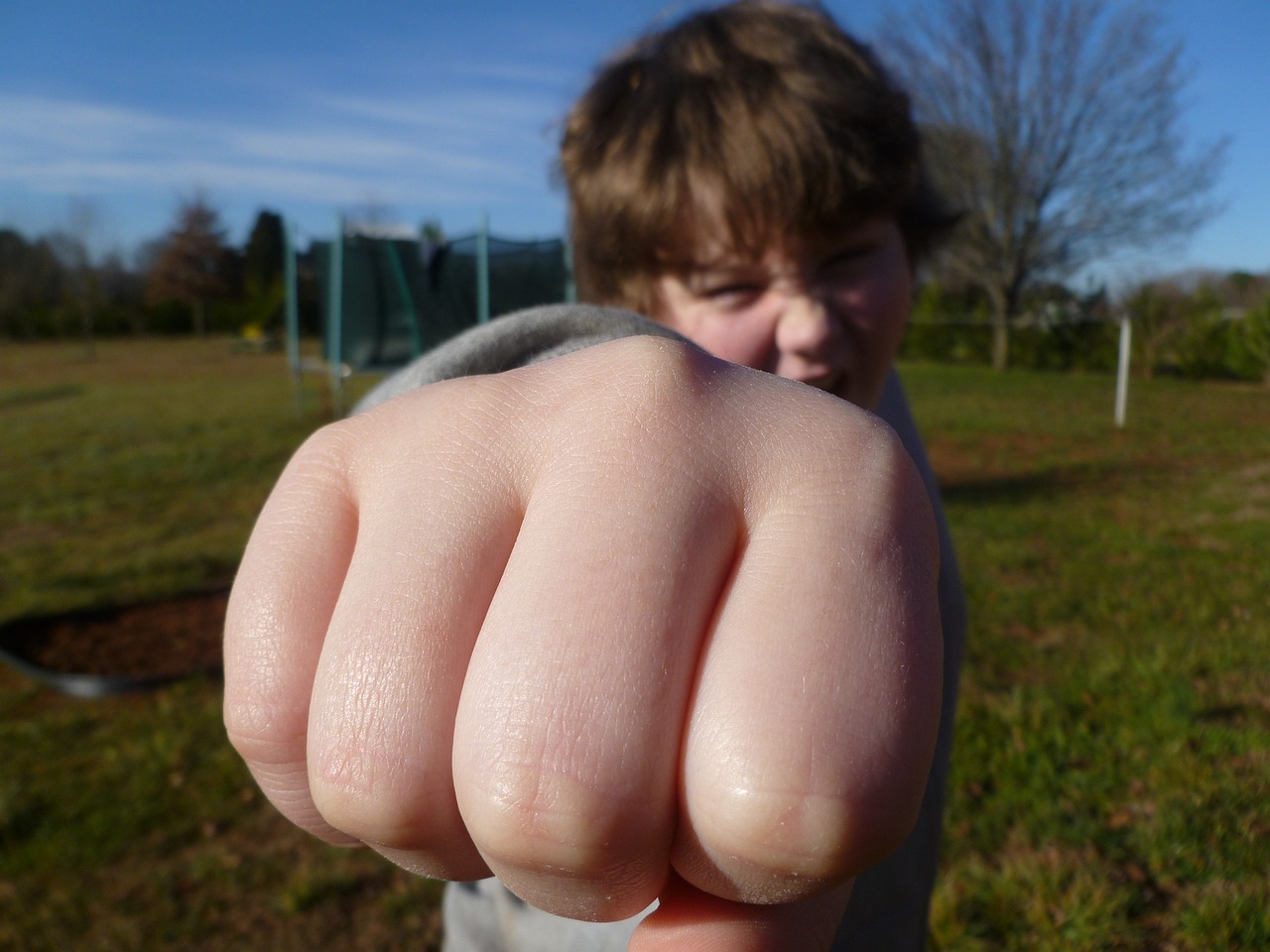 Szczególnie niebezpiecznym środkiem stosowanym w wychowaniu jest kara fizyczna.
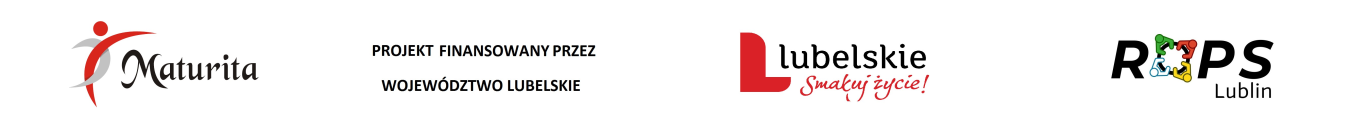 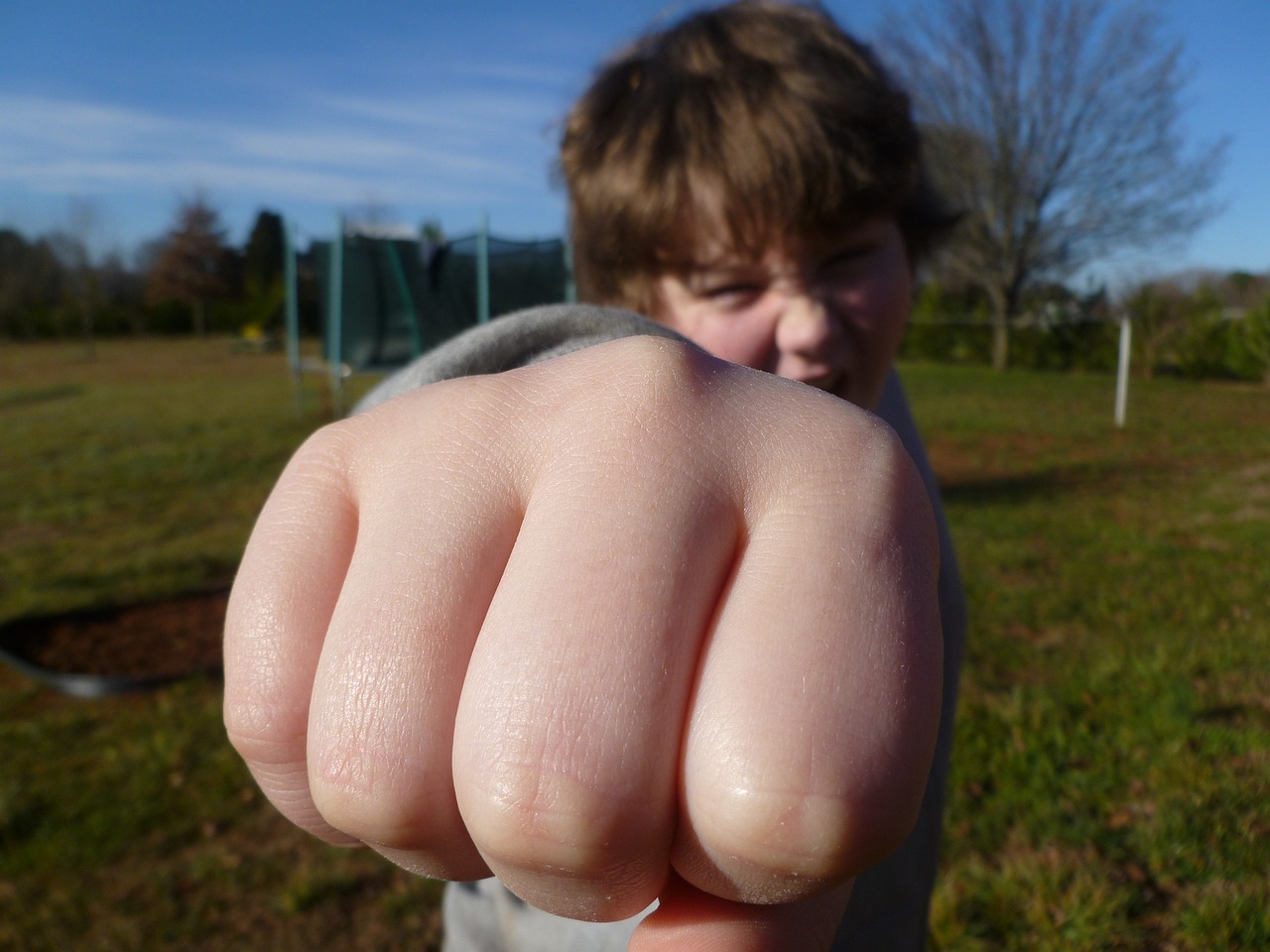 Pamiętajmy, że przemoc rodzi przemoc. Agresywne zachowania, jako forma obronna lub adaptacyjna wynikają w dużej mierze z wzorców wyniesionych z domu rodzinnego. Zgodnie z teorią uczenia się, doświadczenia człowieka nabywane od najwcześniejszych lat życia mają ogromny wpływ na jego późniejsze zachowanie.
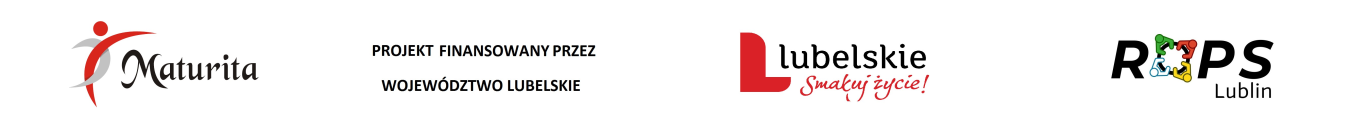 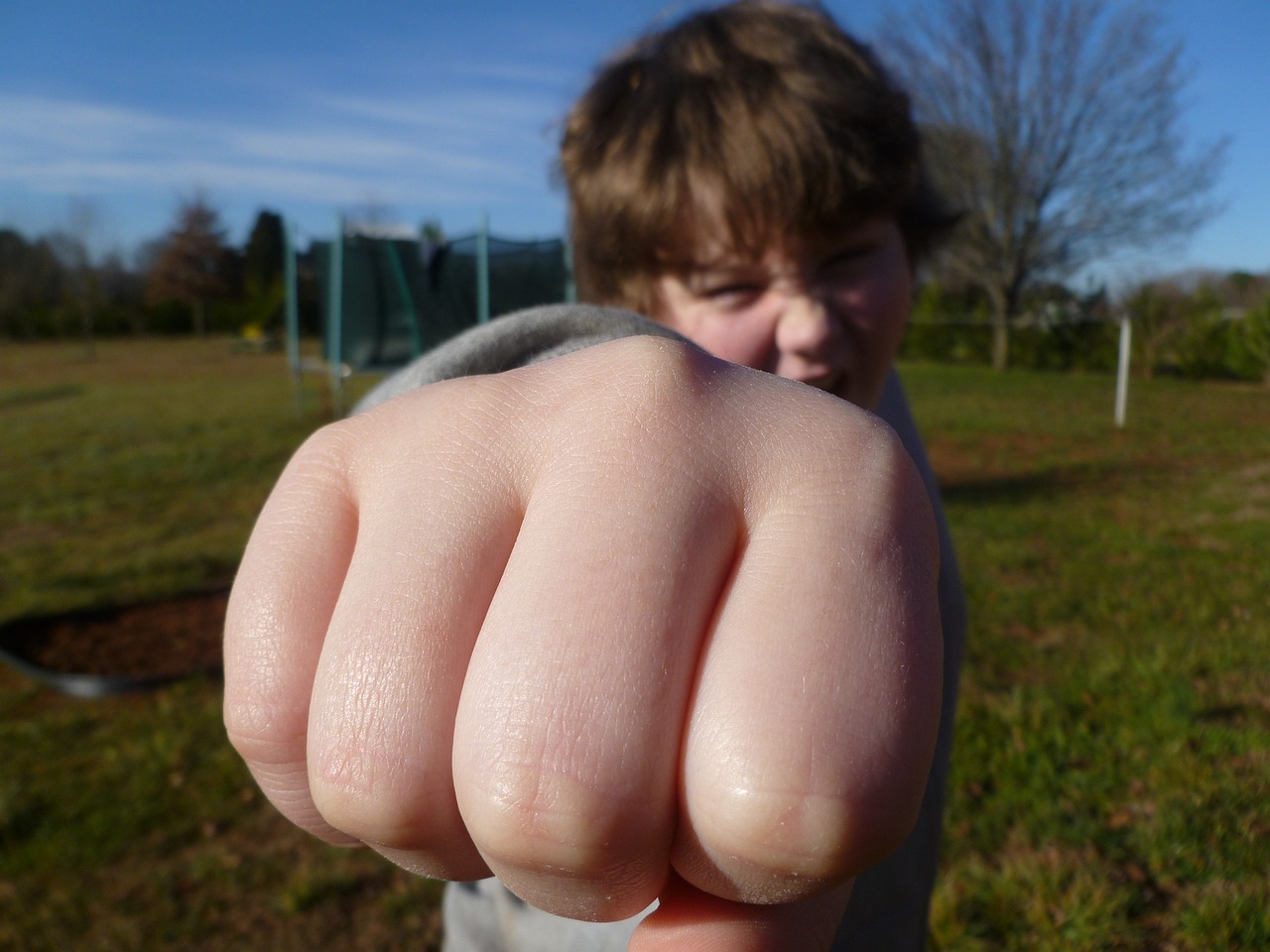 W rodzinach, w których używa się agresji i  przemocy fizycznej, dzieci będą przejawiały podobne reakcje, gdyż weszło to w schematy ich zachowań. 
Rodzice przekazują często podwójny kod informacyjny. Z jednej strony mówią dziecku 
,,masz być posłuszny, grzeczny, słuchać dorosłych”, 
a z drugiej strony sami przejawiają zachowania agresywne (np. dzieci widząc, jak ojciec krzyczy 
na matkę lub ją bije w ten sposób stawia na swoim, same zaczynają zachowywać się podobnie)
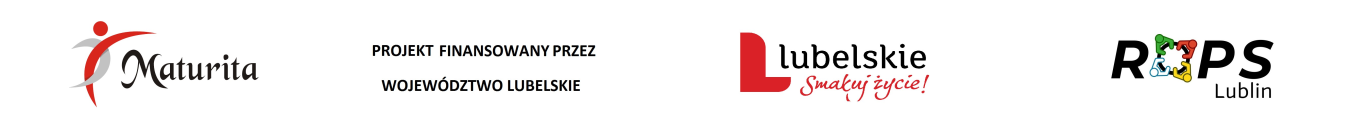 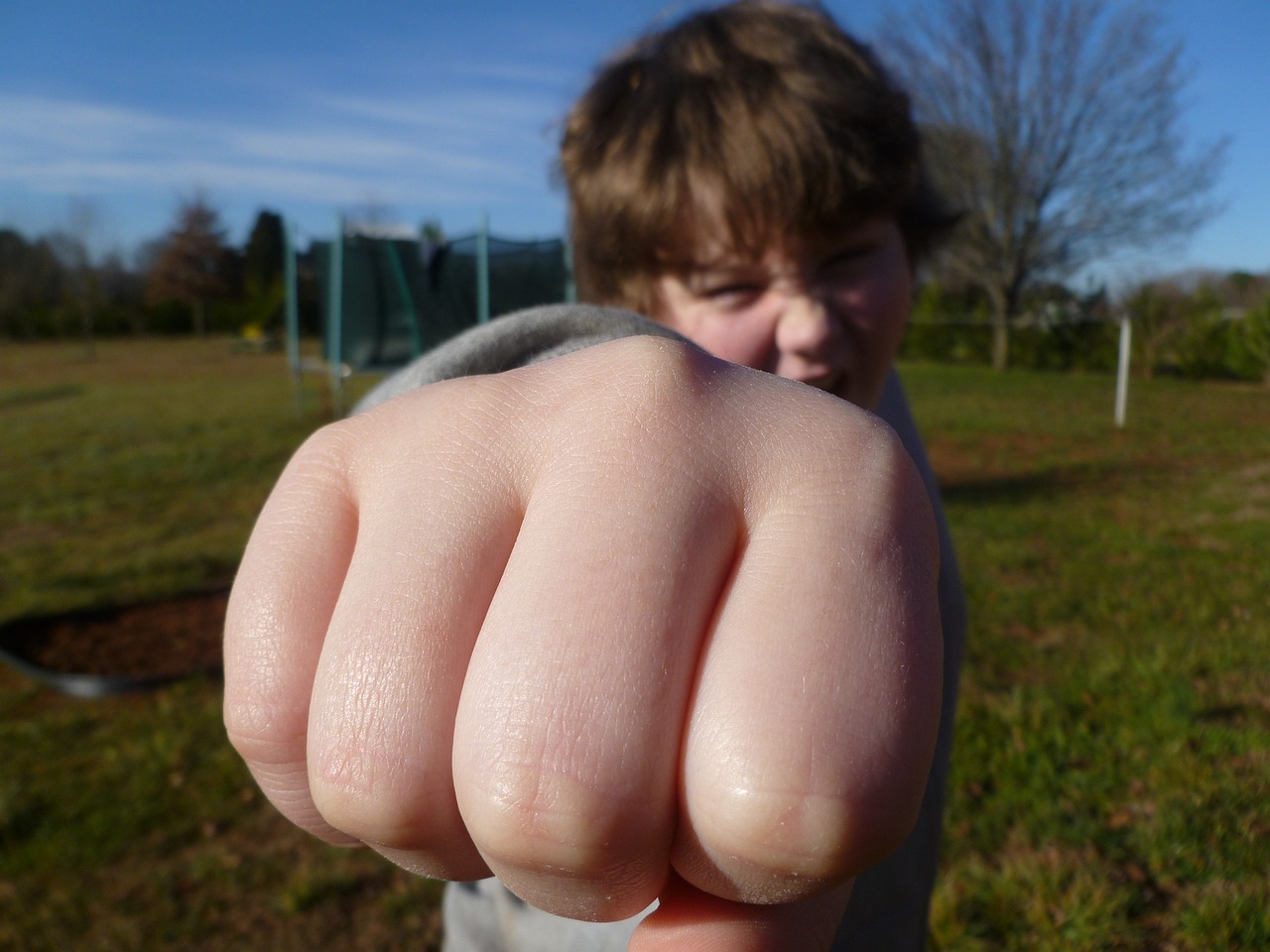 Ujemny wpływ na rozwój dziecka mają także błędy wychowawcze rodziców nadmiernie ochraniających swoje dzieci, stosujących tylko metody nagród, spełniających wszystkie zachcianki dziecka i nie egzekwujących żadnych wymagań wobec niego.
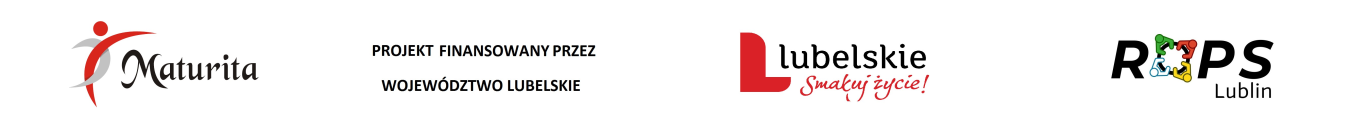 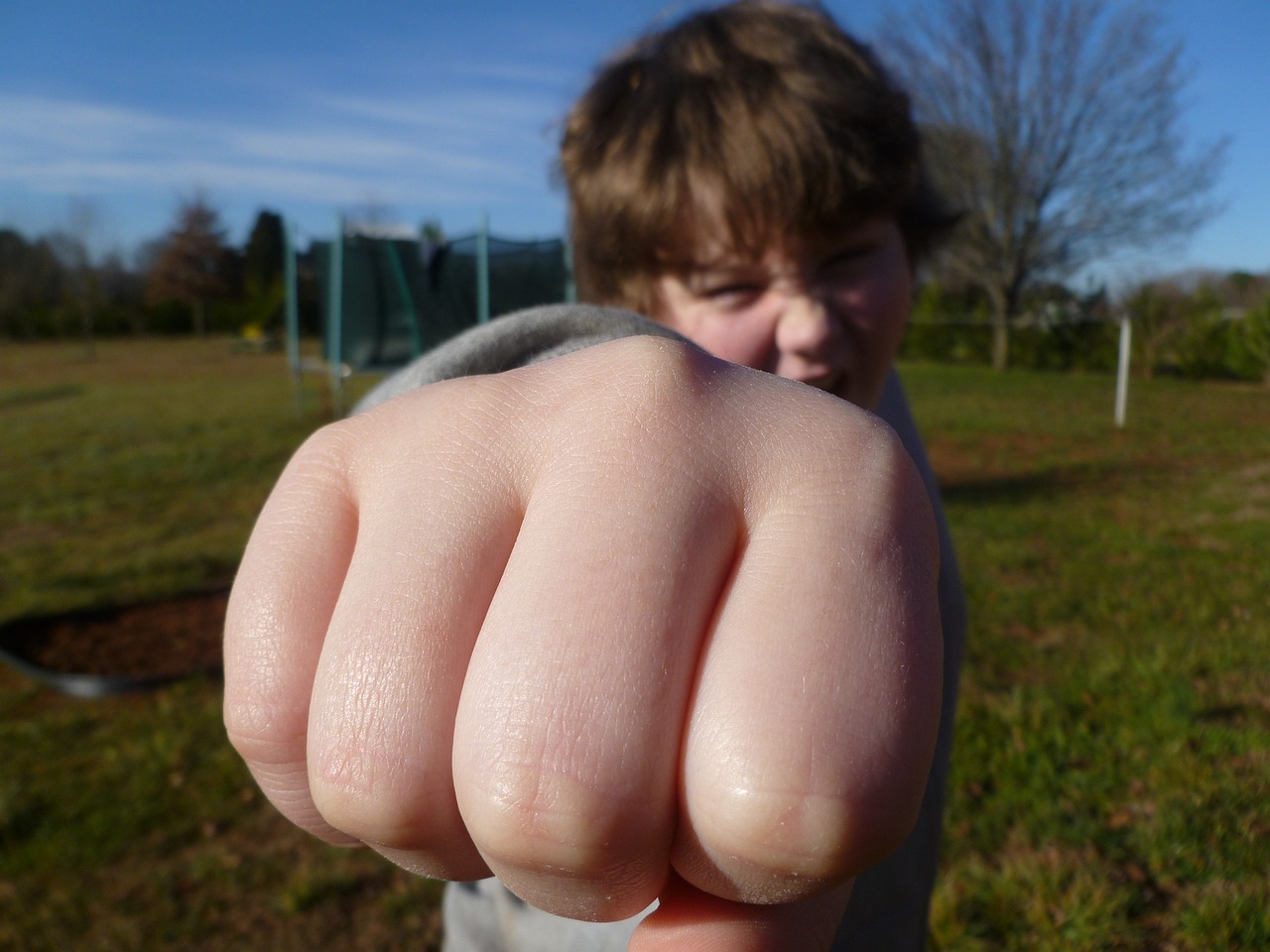 Konsekwentne postępowanie wobec dzieci jest koniecznością. Dzieci, podobnie jak dorośli, lubią mieć ustalony porządek, wyznaczone granice, których nie powinni przekraczać oraz  jasno sprecyzowane i stałe reguły postępowania. 
Muszą wiedzieć o tym co im wolno, a czego nie wolno. Muszą też wiedzieć o tym, że zło zostanie ukarane, a dobro nagrodzone.
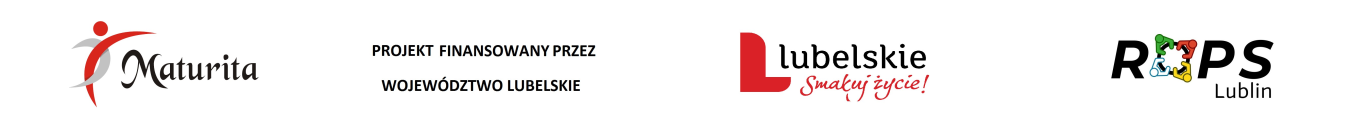 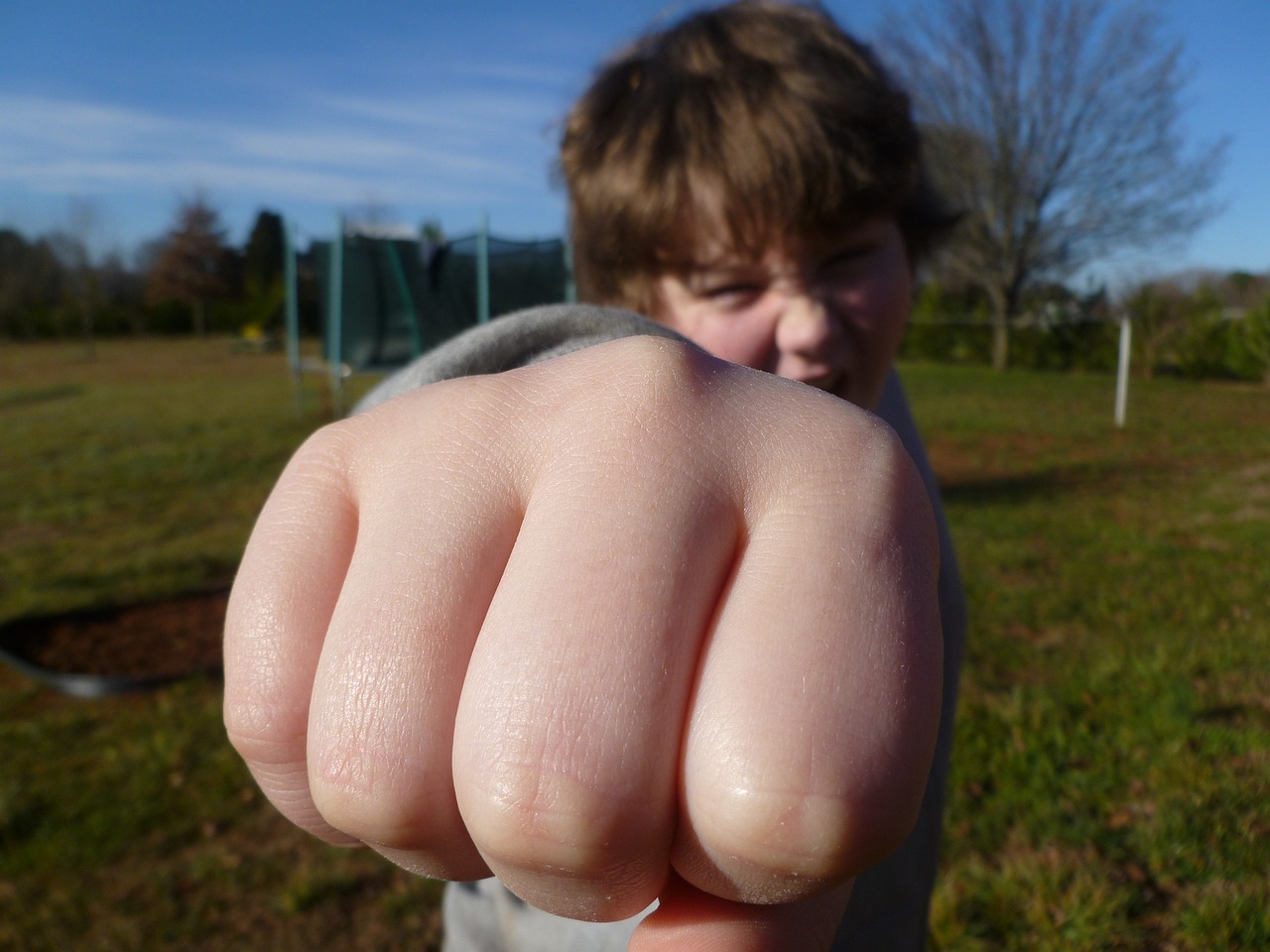 Przyczyn agresji można się również dopatrywać w braku autorytetów.
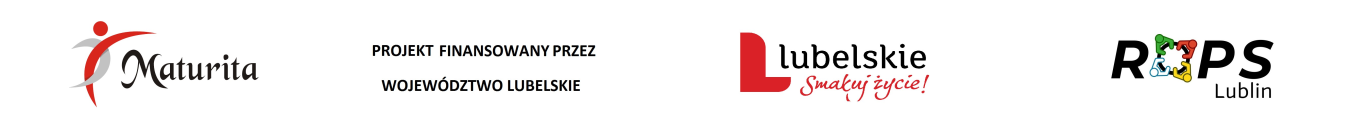 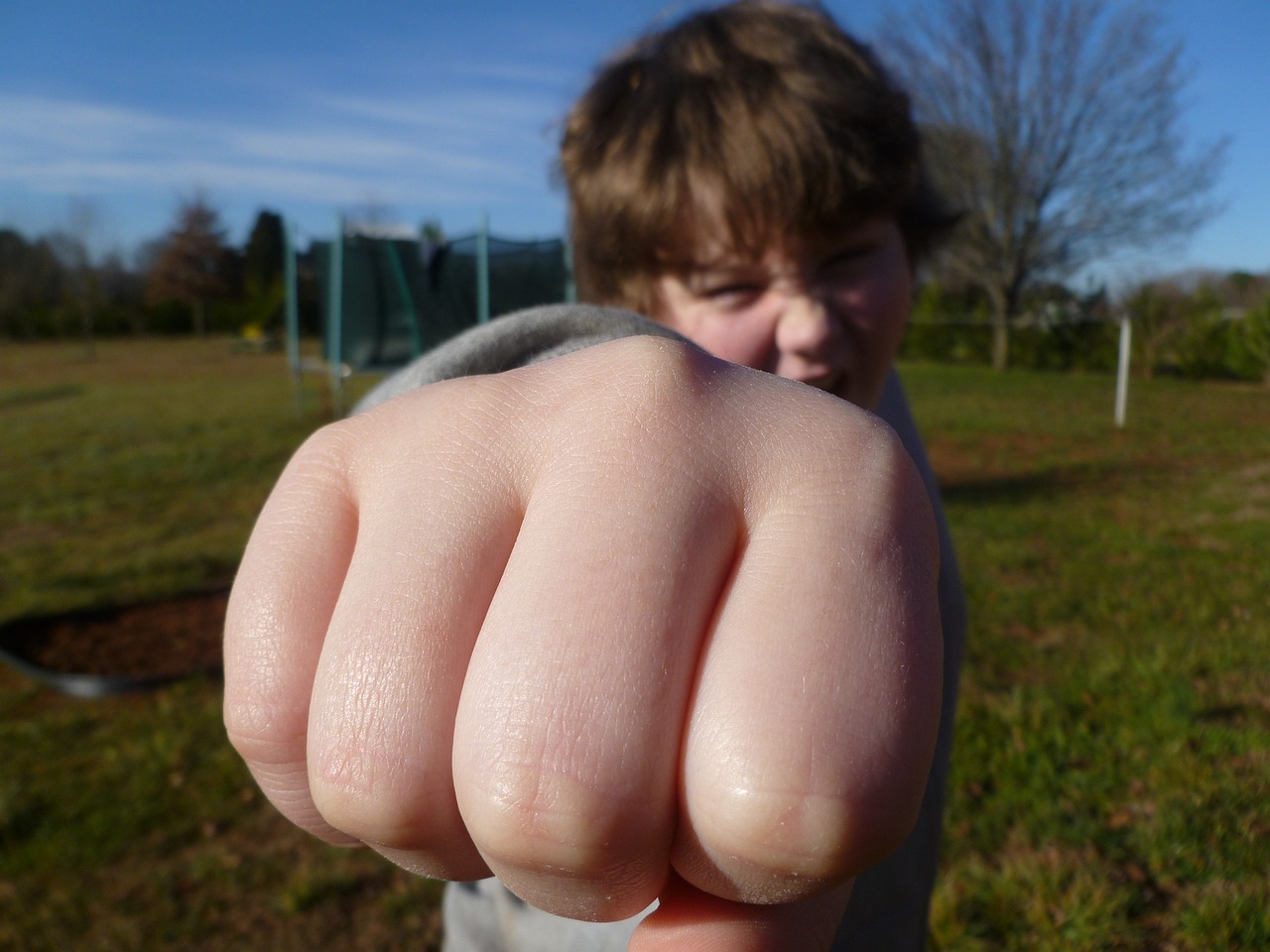 Autorytetami dla młodych ludzi są osoby wykreowane przez telewizję, gwiazdy filmu, które nie zawsze są godne naśladowania.
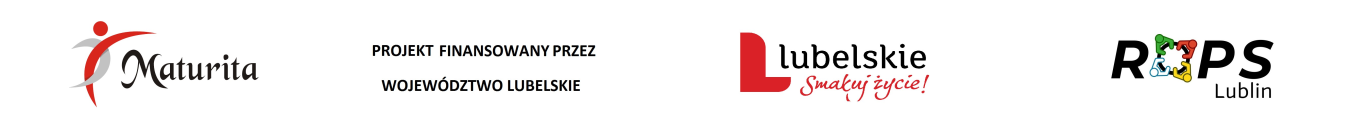 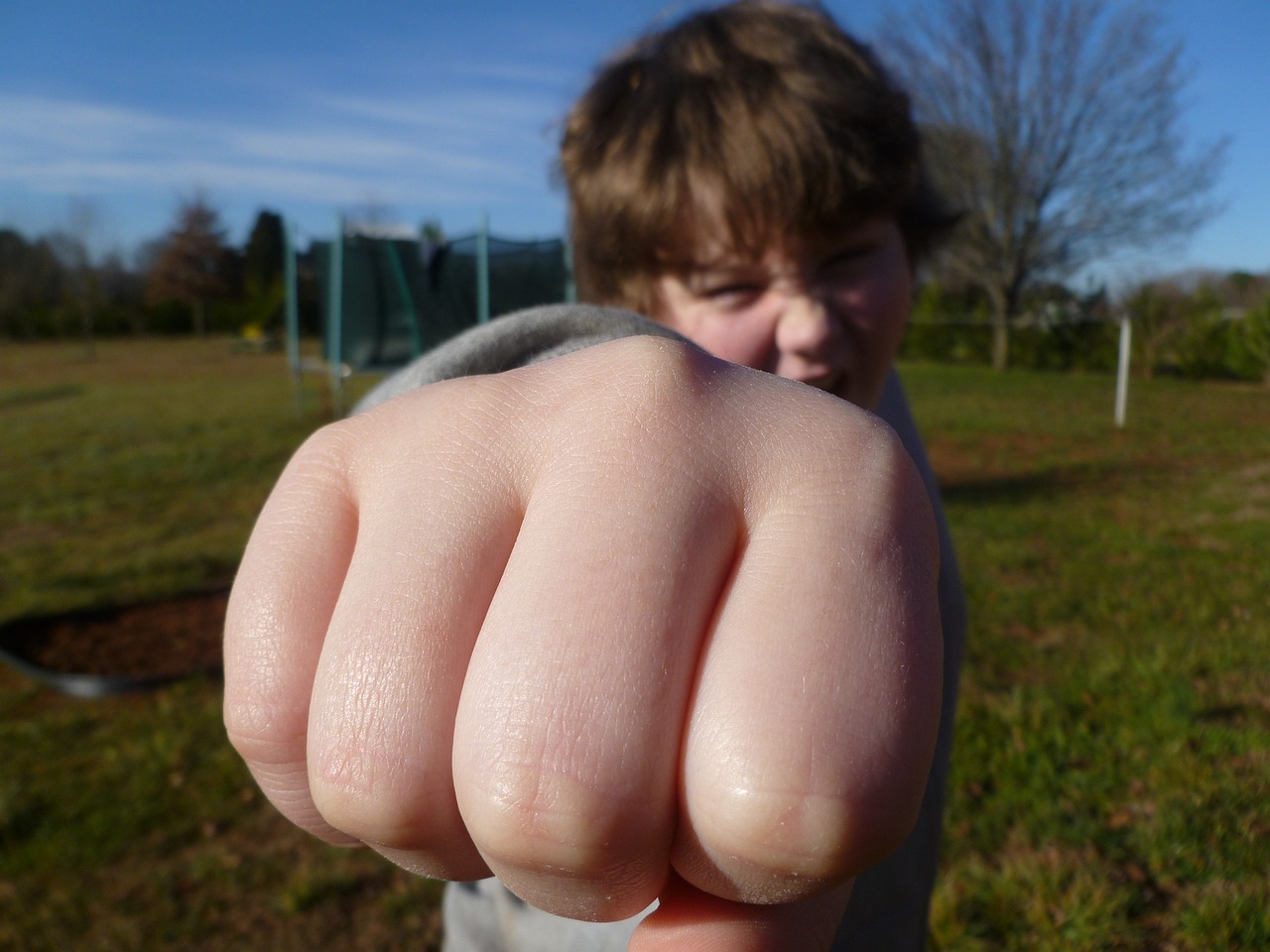 Przeobrażenia społeczno - ekonomicznych (bezrobocie, trudności ekonomiczne, rozczarowanie brakiem perspektyw na przyszłość)powodują, że ludzie są rozdrażnieni, skłonni do wybuchów gniewu, sfrustrowani, 
a efektem tego są przejawiane przez nich zachowania agresywne wobec własnych dzieci.
.
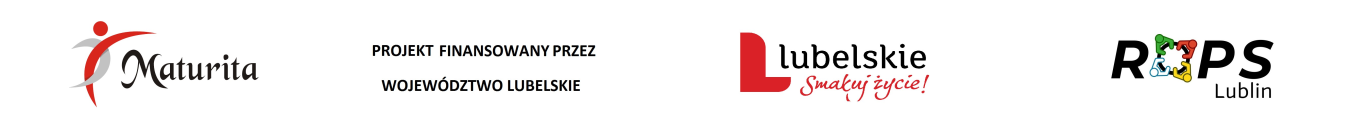 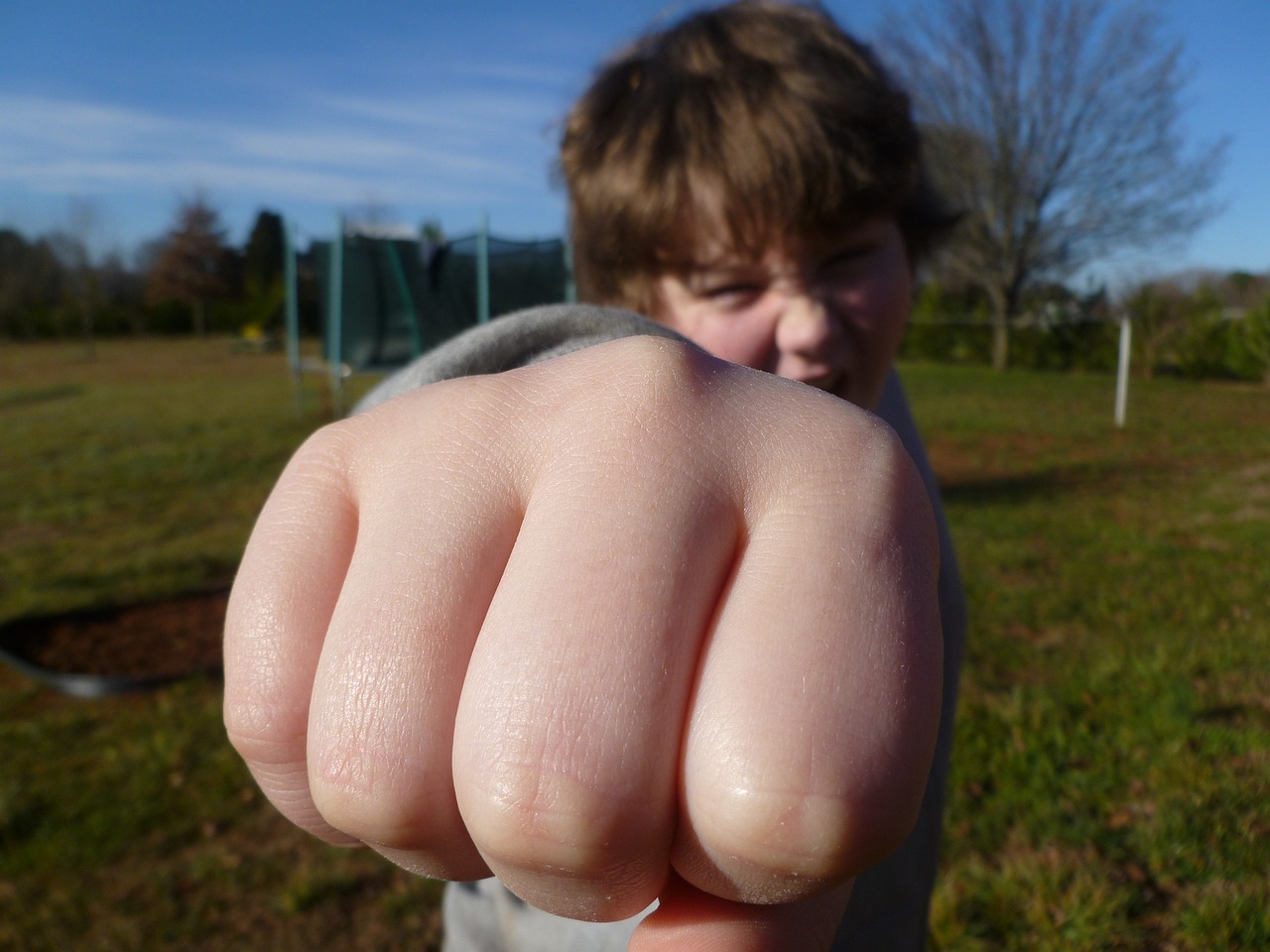 Trudna sytuacja materialna wielu rodzin sprawia, 
że rodzice imają się dodatkowych zajęć, a to z kolei przyczynia się do zmniejszenia ilości czasu 
poświęconego dzieciom. Brak rozmów z nimi, 
zbywanie byle jakimi odpowiedziami, 
bagatelizowanie ich problemów doprowadza 
w konsekwencji do utraty kontaktu z nimi. 
Nierzadko agresja jest jakby wołaniem dziecka 
o pomoc.
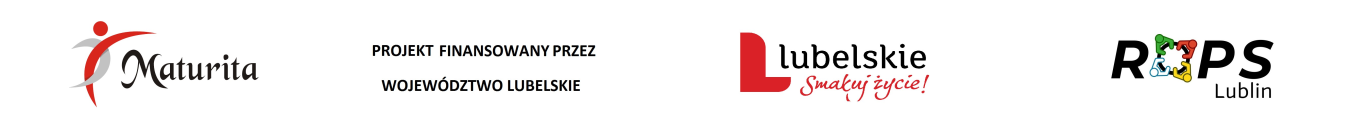 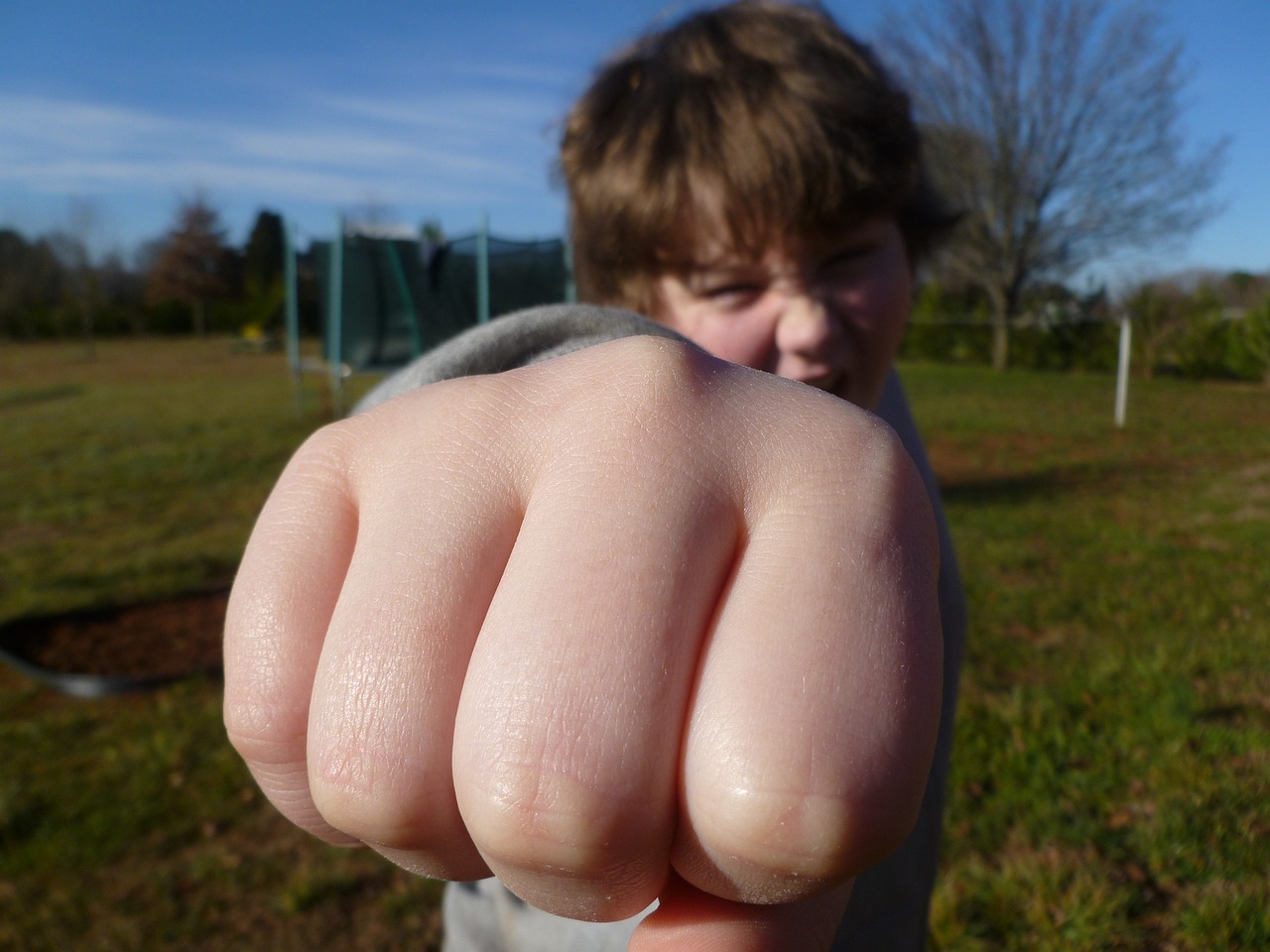 Czym się różni agresją od autoagresji?
Autoagresja to działanie lub szereg działań mających na celu spowodowanie psychicznej albo fizycznej szkody, jest to agresja skierowana "do wewnątrz". 
To pewne zaburzenie instynktu samozachowawczego, który wyraża się tendencją do samookaleczeń, samouszkodzeń zagrażających zdrowiu, 
a nawet życiu.
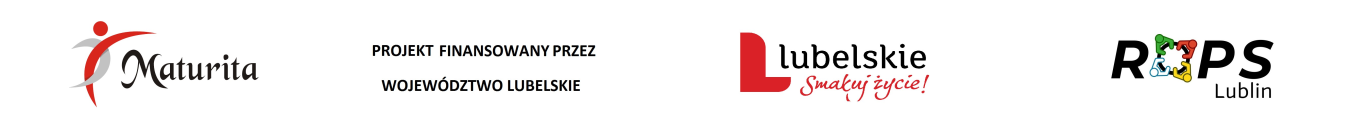 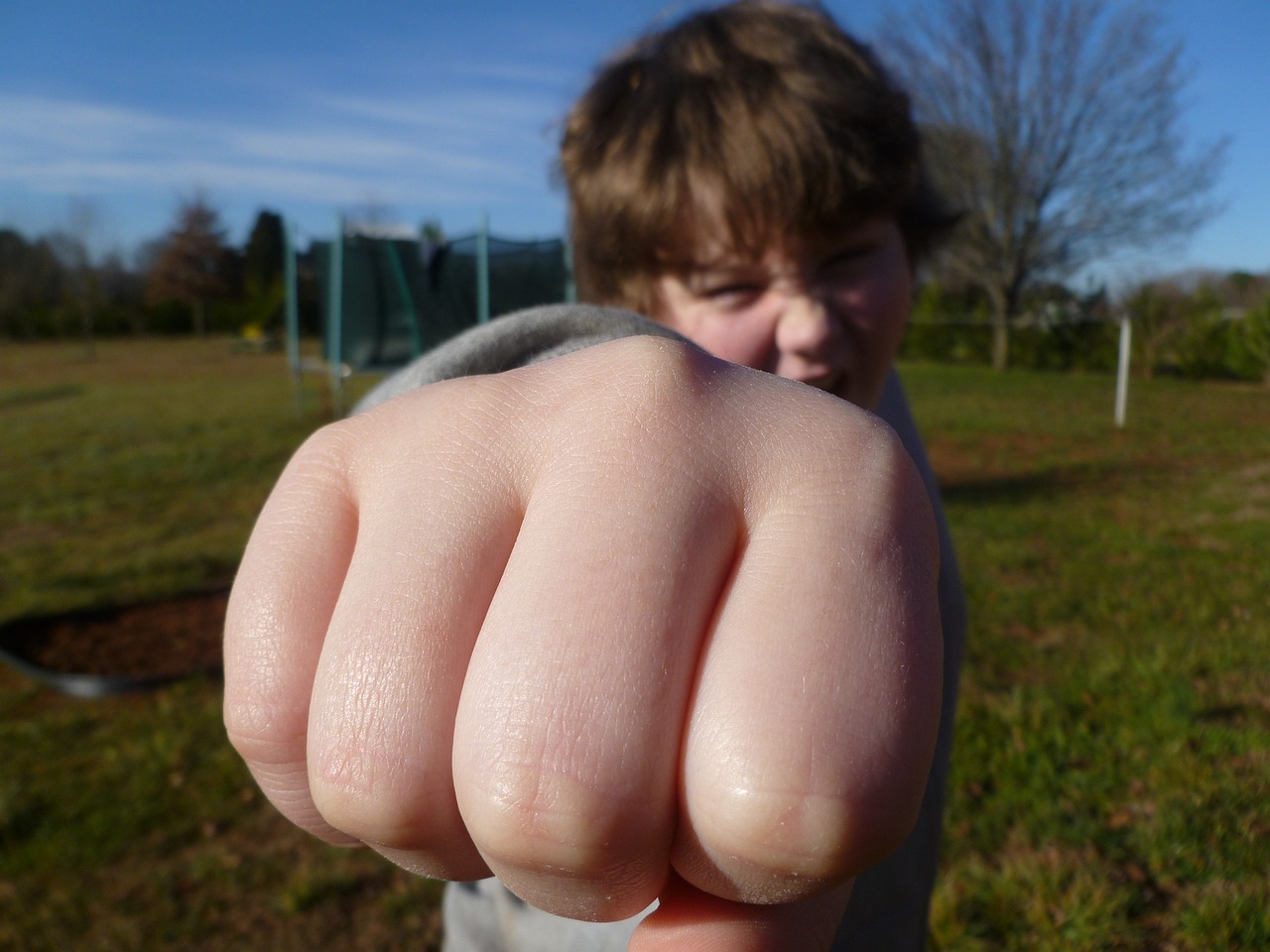 Jak postępować z agresywnym nastolatkiem?
Zadbać o atmosferę w rodzinie – nastolatkowi niezbędne jest poczucie bezpieczeństwa i akceptacja. W przypadku agresji młodzieży należy okazywać sprzeciw i brak akceptacji zachowań, 
ale nie oskarżać, tylko raczej wskazywać, w jaki sposób naprawić wyrządzoną krzywdę. 
Agresywny nastolatek powinien ponieść konsekwencje swojego zachowania, ale nie należy na niego krzyczeć, oskarżać go, ponieważ może 
to dodatkowo podsycać niewłaściwe zachowania.
.
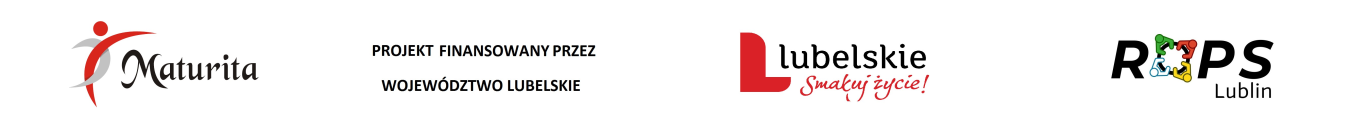 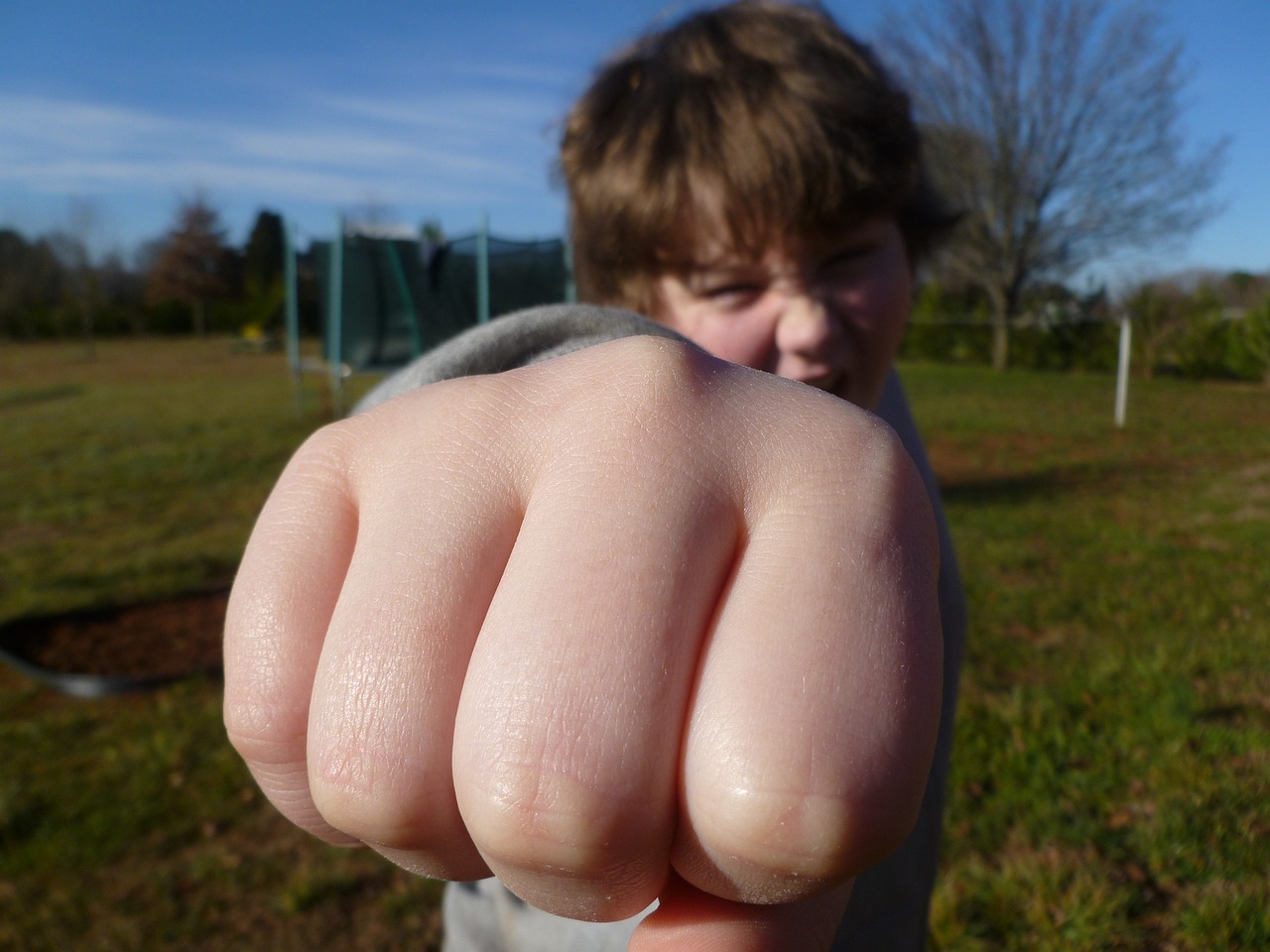 Ustalić reguły i zasady postępowania w domu – agresywny nastolatek powinien wiedzieć, że za złe zachowanie czekają go określone konsekwencje. Rodzice powinni zawsze egzekwować swoje wymagania i oczekiwania oraz nie ulegać prośbom młodego człowieka o złagodzenie czy też anulowanie konsekwencji.
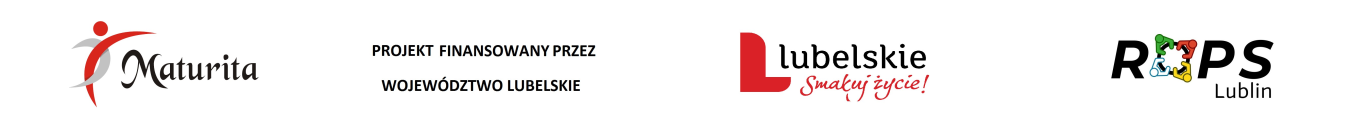 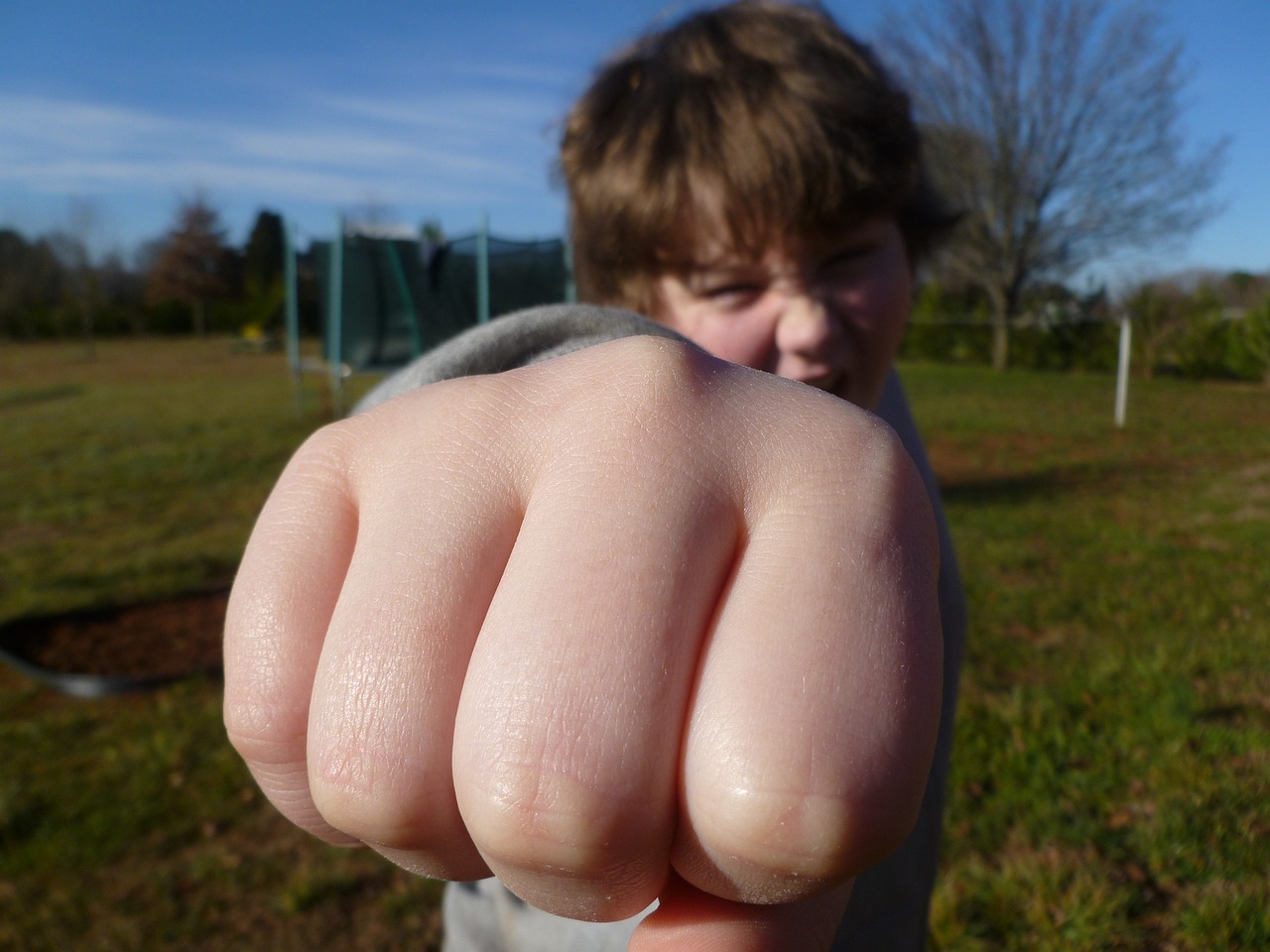 Unikać kar fizycznych – kary fizyczne wiążą się z podsycaniem agresji u nastolatków, dlatego warto wybierać inny rodzaj konsekwencji za negatywne zachowanie. 
Jeśli agresywny nastolatek zniszczył jakąś rzecz, powinien ją odkupić lub zapłacić za jej naprawę z własnych pieniędzy. Bicie może wyeliminować agresję wobec rodziców, 
ale sprawi, że dziecko będzie agresywne wobec innych, na przykład rówieśników 
czy nauczycieli i to na nich wyładuje złość.
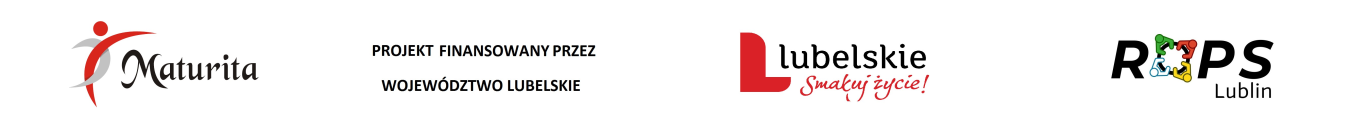 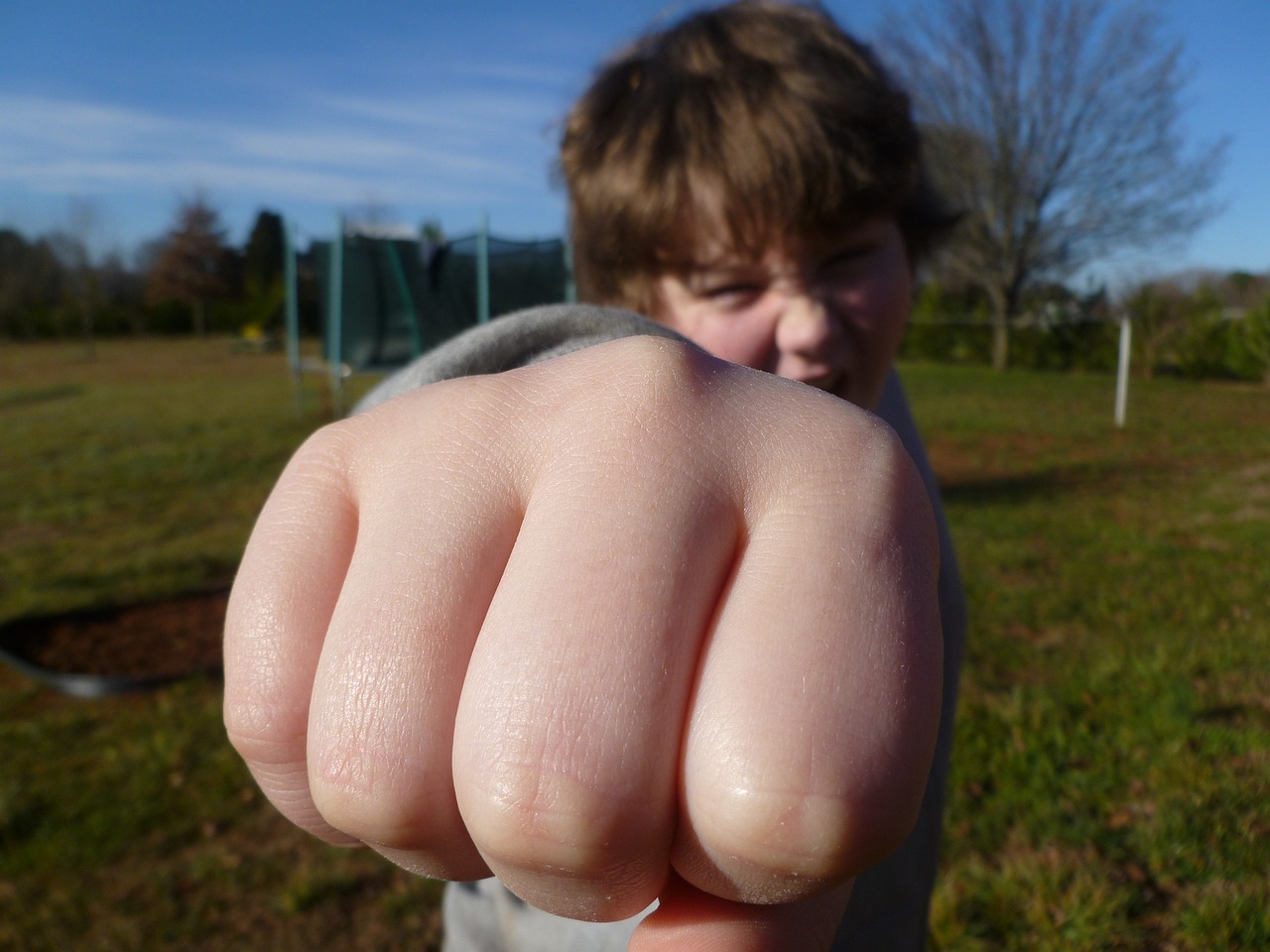 .
Zapisać nastolatka na dodatkowe zajęcia sportowe, które pozwolą mu wyładować nadmiar energii, na przykład sztuki walki. Na takich zajęciach panują określone zasady, a siły można używać w określony sposób, co uczy dyscypliny.
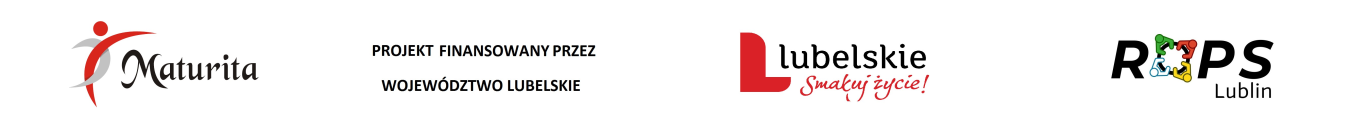 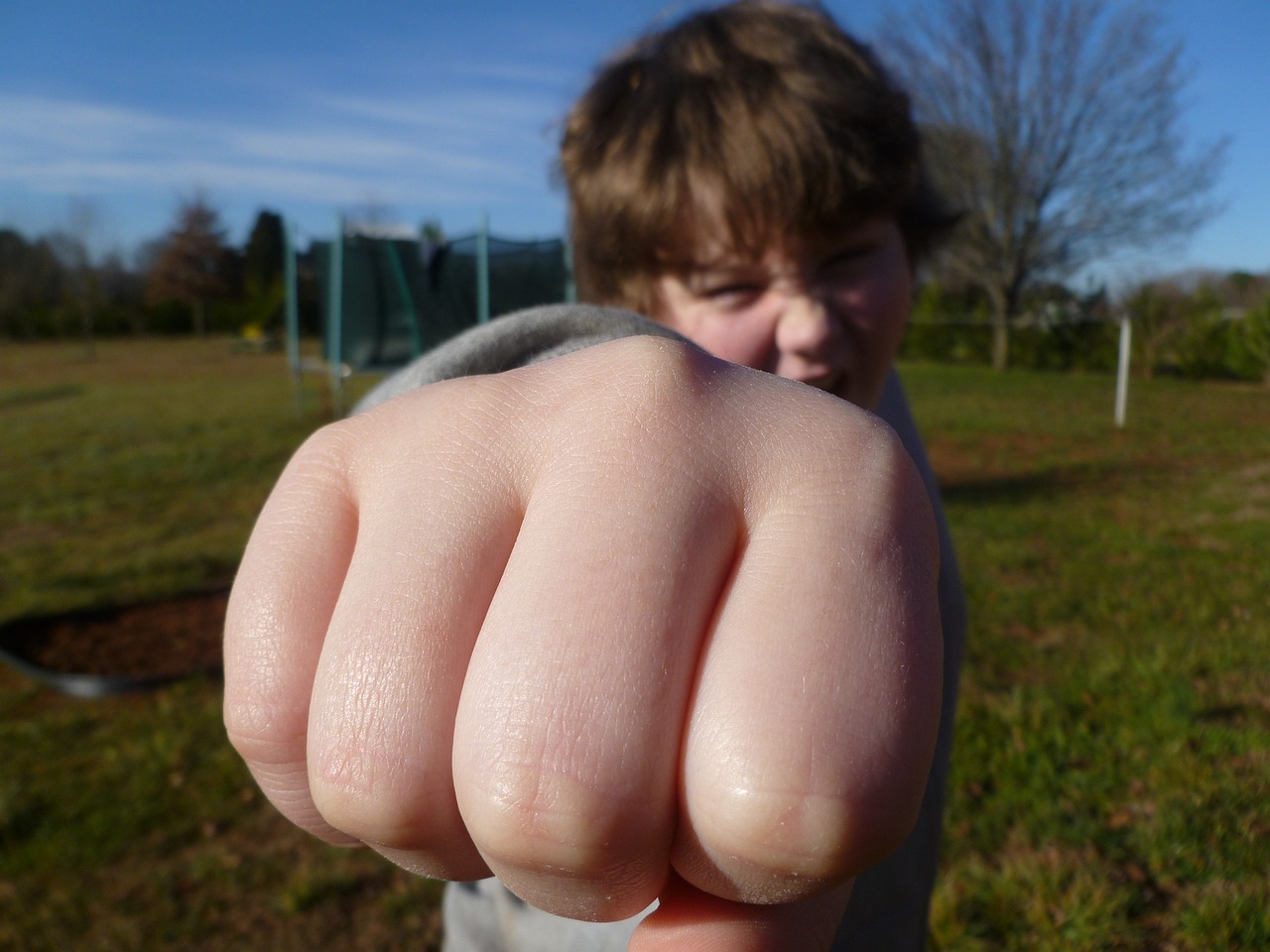 Dyskretnie kontrolować, co nastolatek robi w internecie i w jakie gry komputerowe gra.
.
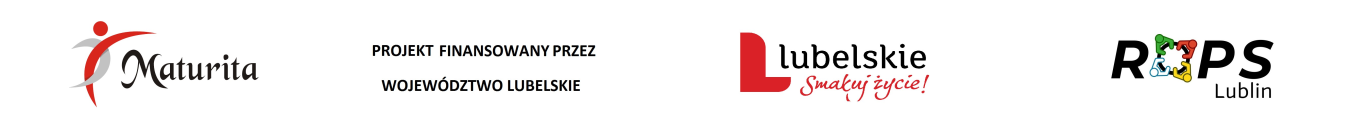 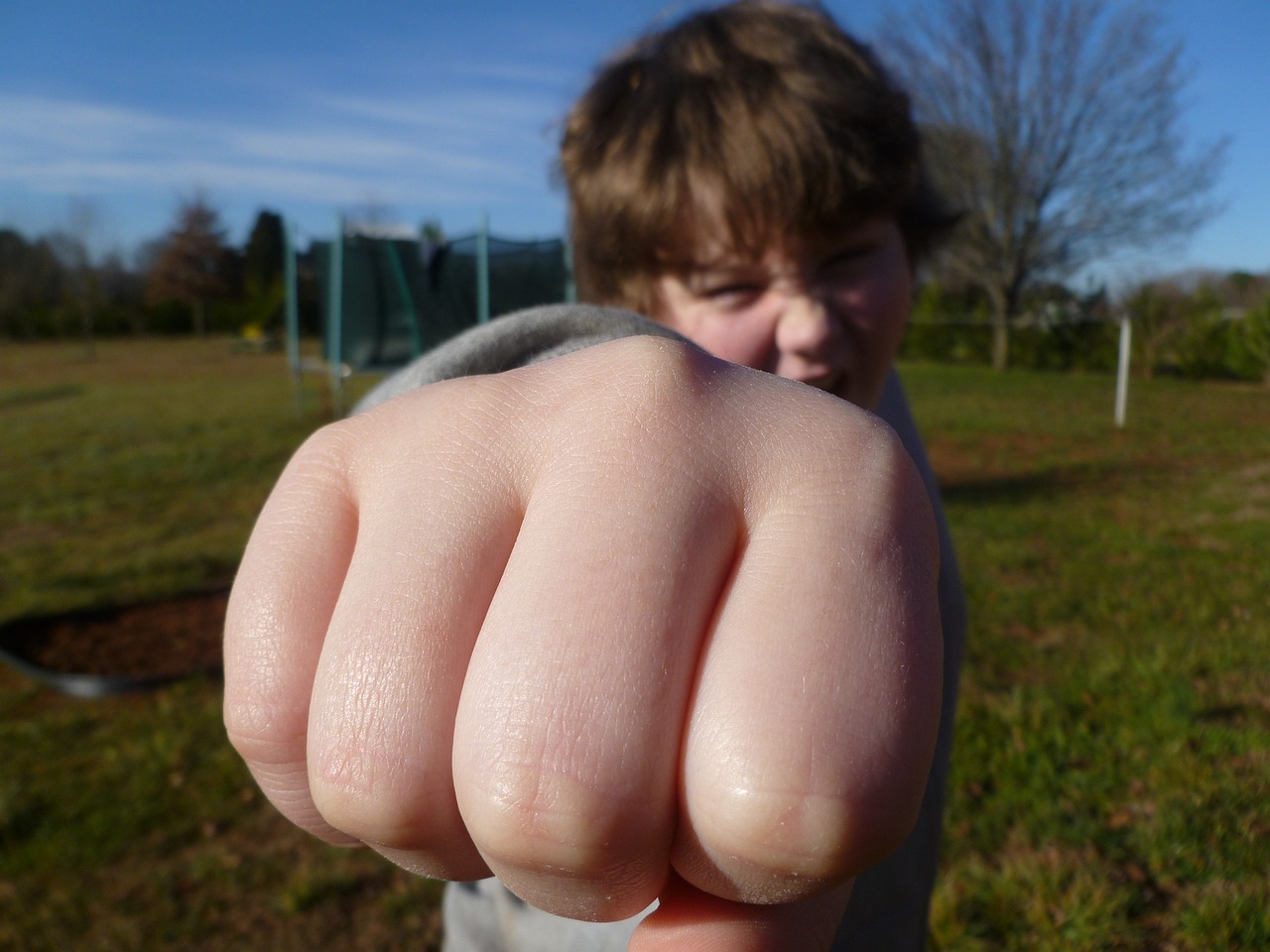 .
Przekazywać krótkie i proste komunikaty, bez zbędnych tłumaczeń. Odizolować dziecko od otoczenia, zabrać przedmioty, które niszczy, ewentualnie, w razie wpadania w szał, ograniczyć swobodę, by agresywny nastolatek nie zrobił krzywdy sobie lub innym.
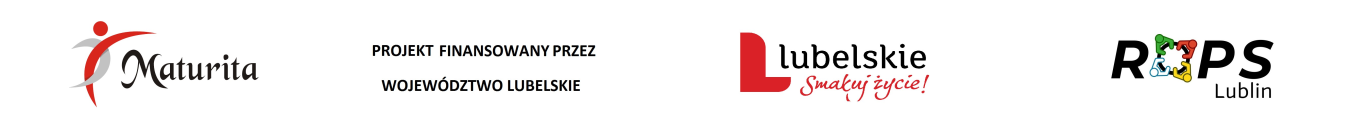 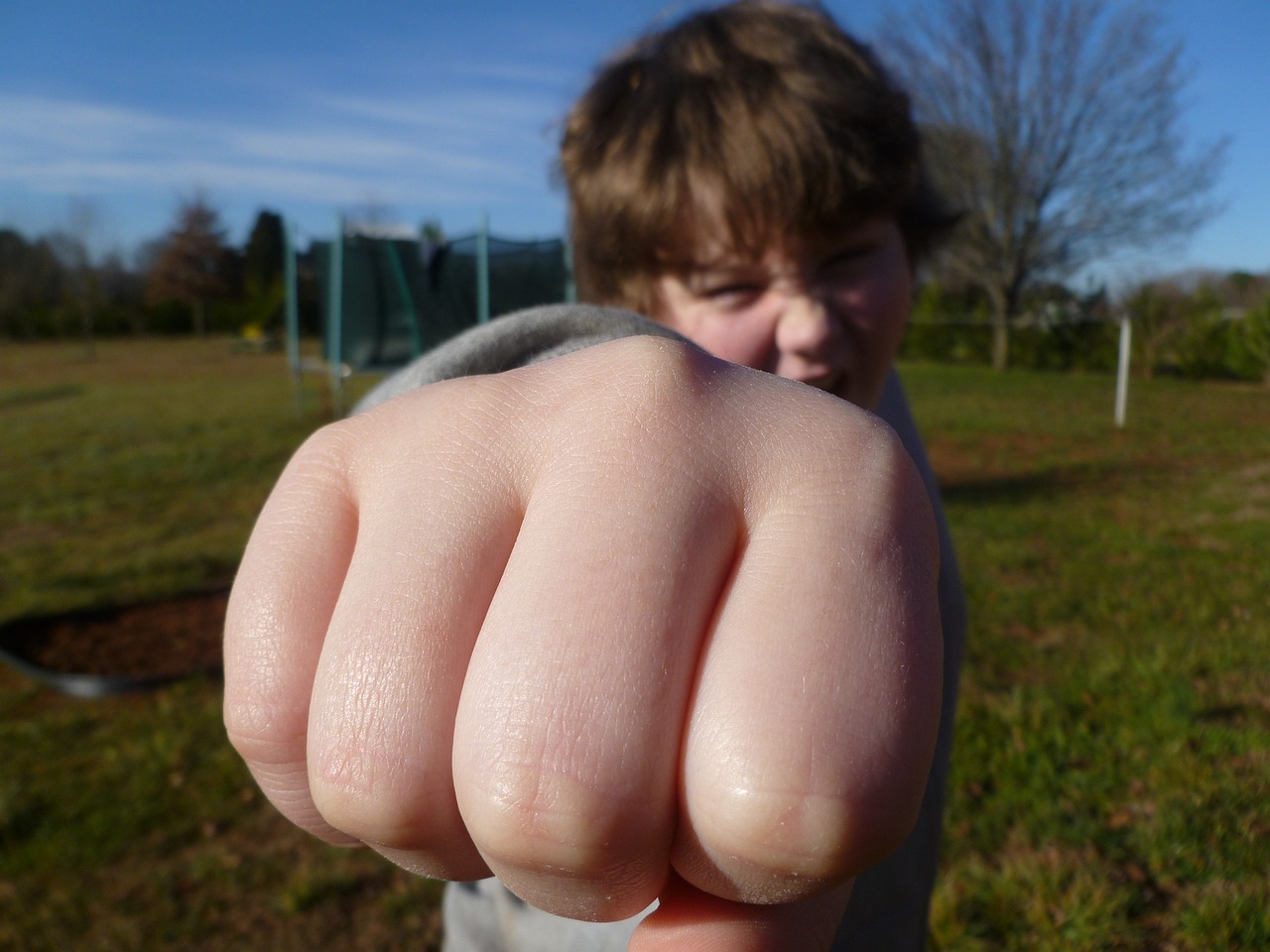 Należy unikać:
krzyku i szarpania oraz innych aktów fizycznej przemocy,
agresji słownej, wyzywania, przeklinania i wulgarnych 
     oskarżeń,
okazywania słabości i lęku,
bierności – agresywny nastolatek nie powinien 
      pozostać bezkarny, nie należy ignorować agresji 
      i niewłaściwych zachowań, a także liczyć, 
      że miną same,
ulegania i ustępowania,
prób tłumaczeń i rozmów z nastolatkiem, gdy ten jest 
      w stanie pobudzenia – nie myśli wówczas racjonalnie 
      i komunikaty do niego nie docierają,
dyskusji, która w razie ataku agresji nie ma sensu.
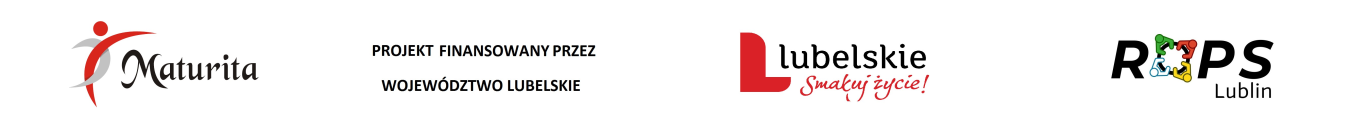 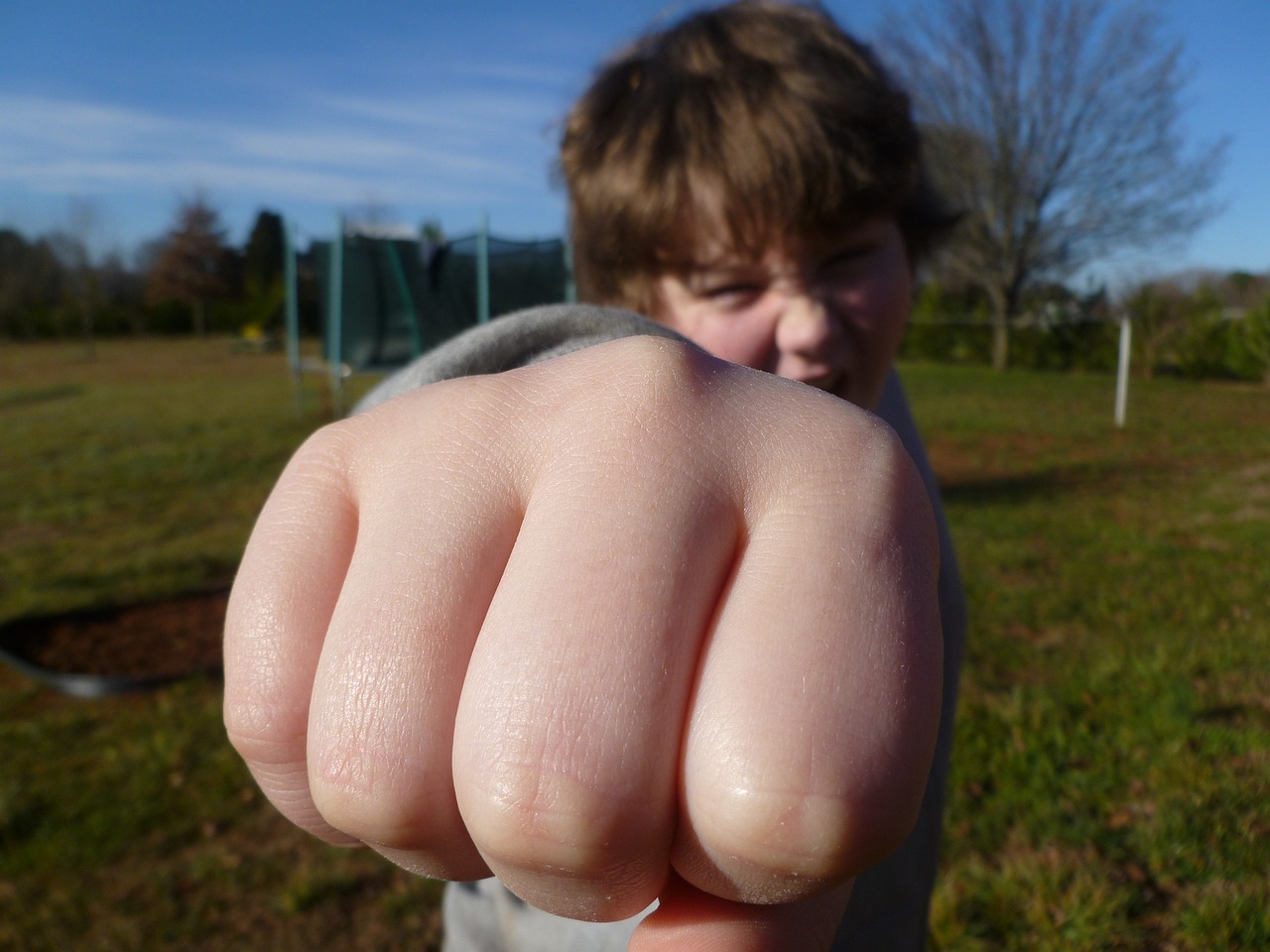 Autoagresja ma na celu zadawanie bólu samemu sobie. Młoda osoba, która się okalecza, poprzez ból fizyczny chce uwolnić się od dyskomfortu psychicznego, w tym negatywnych emocji i stanów emocjonalnych. Nie ma ona na celu pozbawienia się życia. Początkiem tego typu zachowań jest późne dzieciństwo lub wiek nastoletni.
.
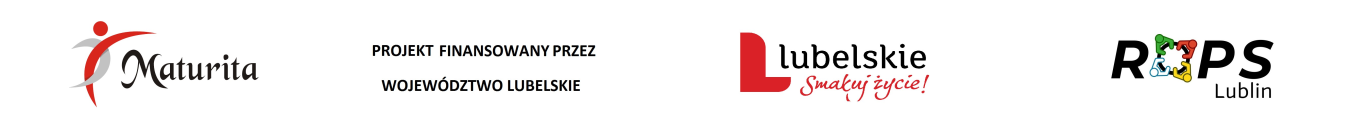 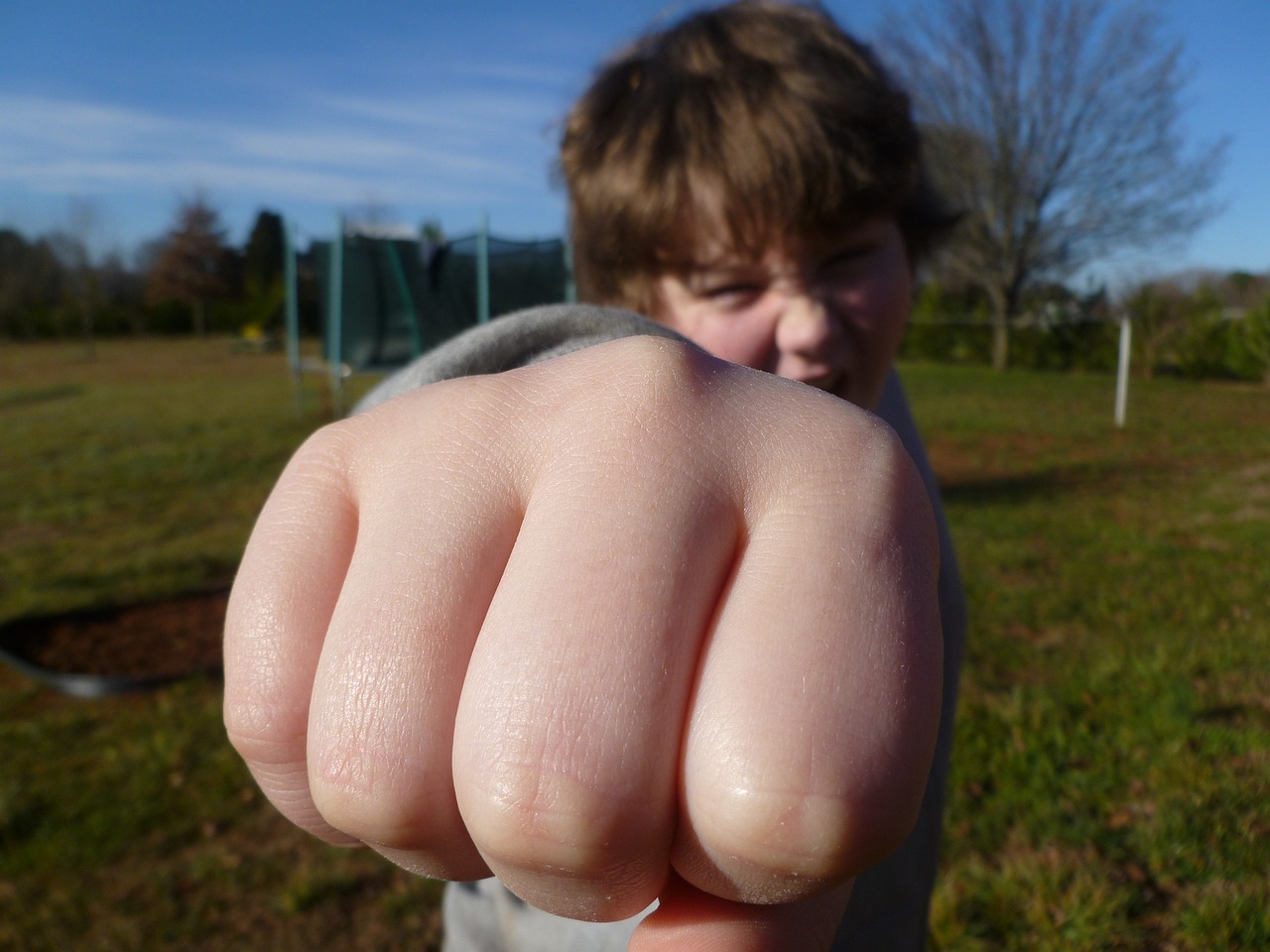 Zespół celowego samookaleczenia charakteryzuje się:

napięciem przed dokonaniem uszkodzeń na ciele;
brakiem umiejętności powstrzymania się przed 
dokonaniem samookaleczenia;
odczuciem ulgi po samookaleczeniu.

Samouszkodzeń dokonuje się w celach:
uwolnienia się od złych myśli i uczuć;
rozwiązania problemów międzyludzkich;
zastąpienia bólu psychicznego fizycznym, 
na którego skutek uruchamia się mechanizm 
opioidowy, który wywołuje przyjemne odczucia.
.
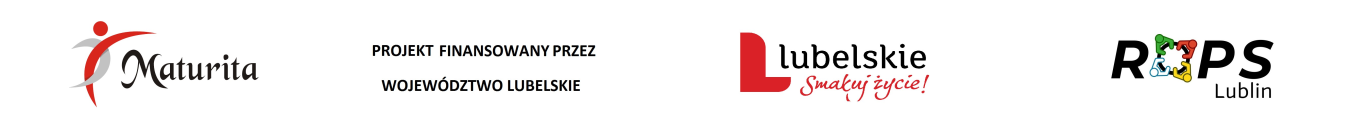 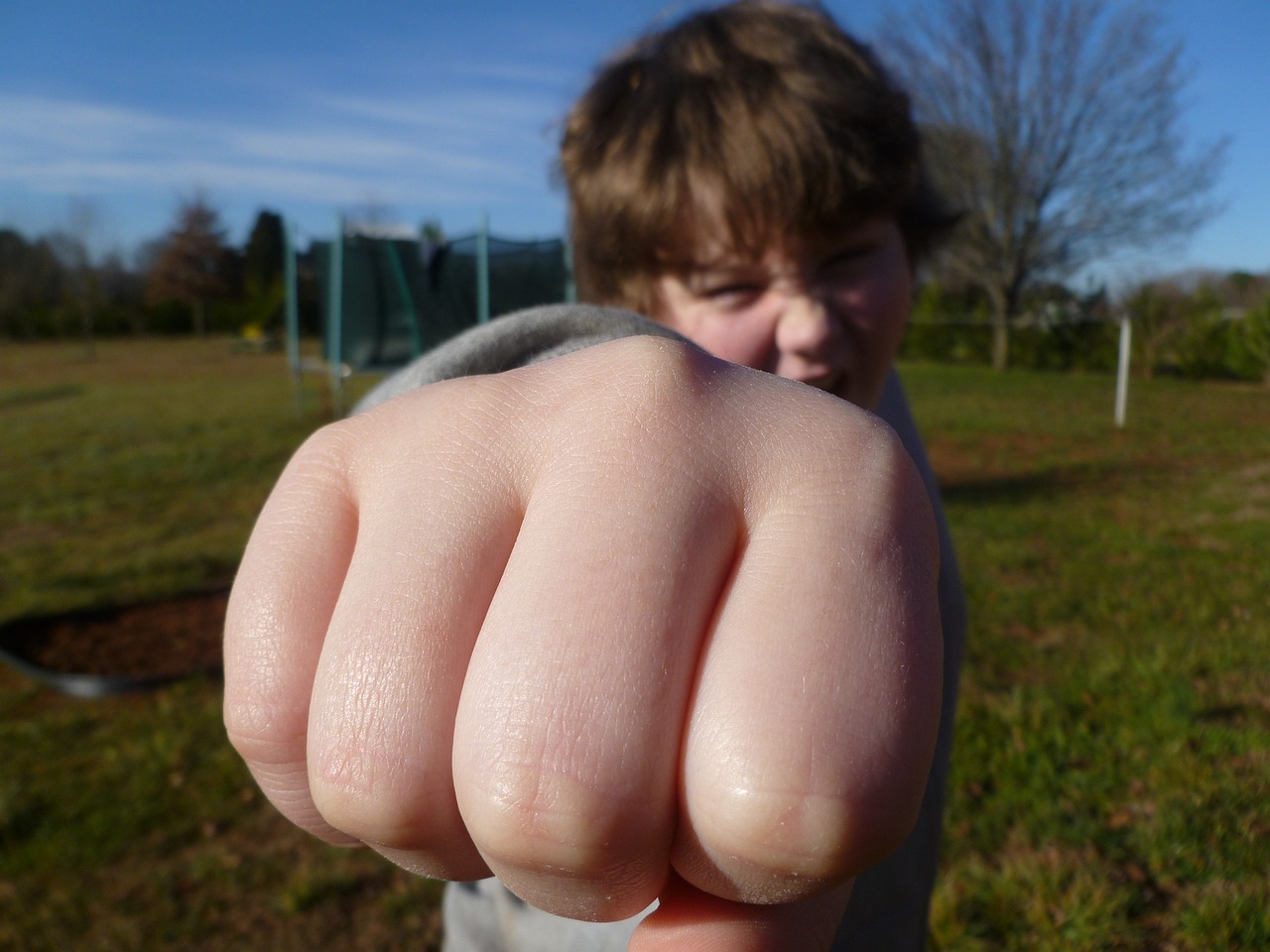 Jakie mogą być formy autoagresji?
Samouszkodzenia mogą przybierać różne formy 
oraz stopnie nasilenia — od powierzchownych zadrapań, 
po głębokie rany cięte. 
Najpopularniejsze z nich to:
nacinanie skóry w obszarach: przedramion, nadgarstków, 
ramion, brzucha czy ud. Ten rodzaj autoagresji jest 
stosowany najczęściej i dotyczy aż 70-90% osób, 
które dopuszczają się samookaleczeń;
przypalenia skóry, np. papierosem;
zdarcia naskórka, zadrapania, rozdrapywanie skóry 
i strupów;
gryzienie;
wyrywanie włosów z głowy;
uderzanie głową o ścianę lub inną twardą powierzchnię;
celowe upadki w celu łamania kości;
wycinanie fragmentów ciała.
.
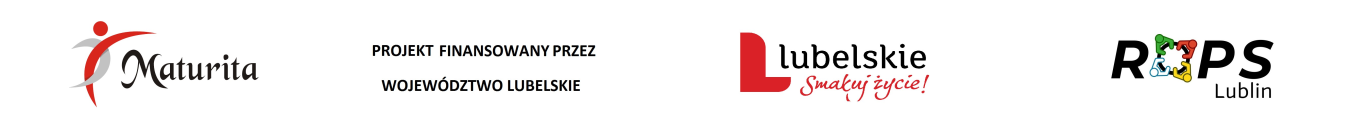 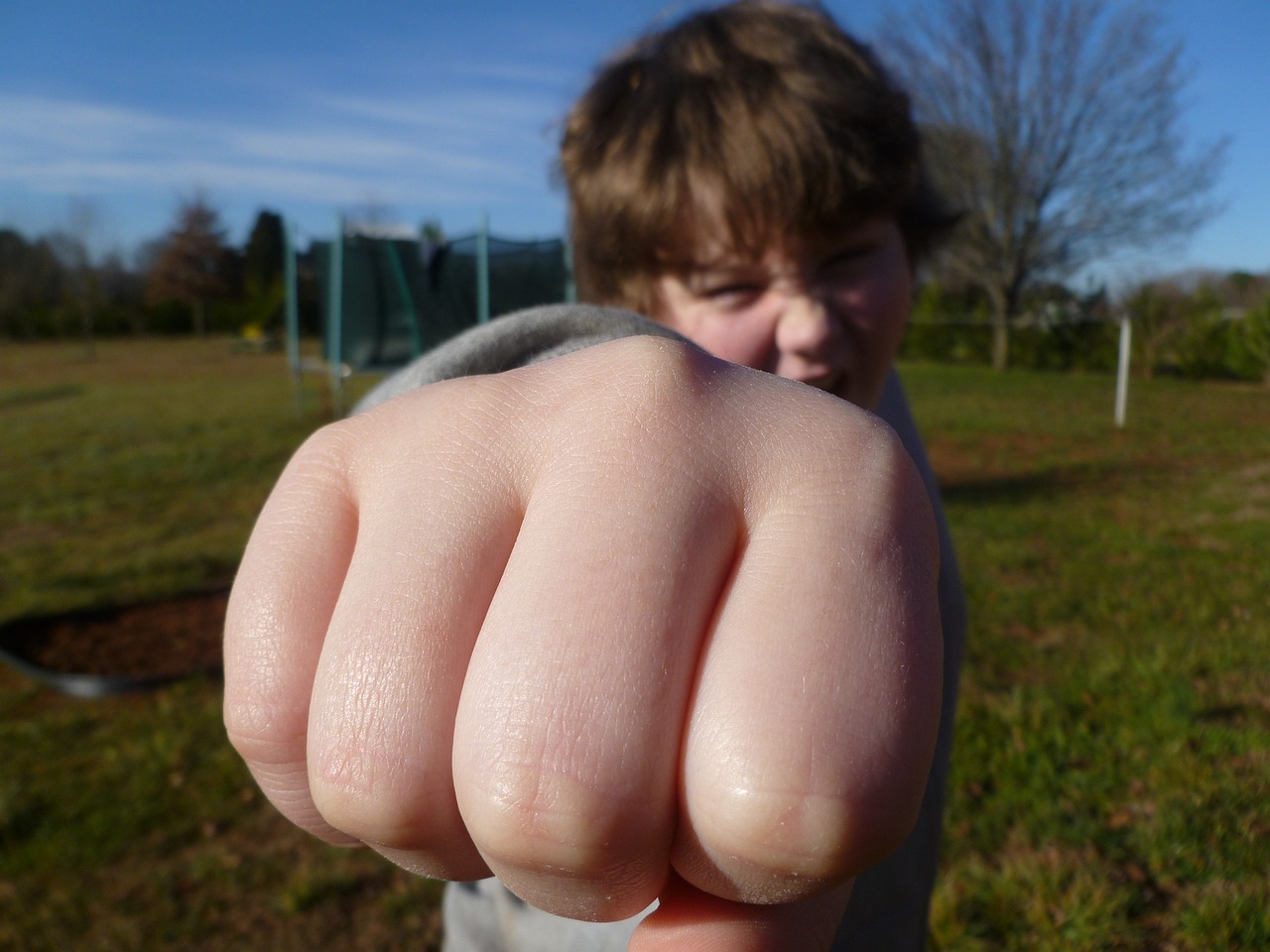 Przyczyny samookaleczania się dzieci i młodzieży
Przyczyn dokonywania samookaleczeń jest wiele. 
Do najczęściej wymienianych należą:
niestabilność emocjonalna w relacji z najbliższymi;
brak więzi z rodzicami lub jej zaburzenie;
nadmierna krytyka lub brak wsparcia ze strony rodziców;
nadmierna opiekuńczość lub brak zainteresowania;
przedwczesna separacja od rodziców lub ich rozwód;
śmierć jednego lub obydwojga rodziców;
doświadczenie wydarzeń traumatycznych, takich jak: 
molestowanie na tle seksualnym, alkoholizm 
      czy przemoc fizyczna lub psychiczna w rodzinie;
aspekty społeczne, takie jak: poniżanie i nękanie 
      ze strony rówieśników;
trudności z nauką czy chęć zwrócenia na siebie uwagi;
aspekty psychologiczne, np. poczucie beznadziei lub 
      wykluczenia, niska samoocena.
.
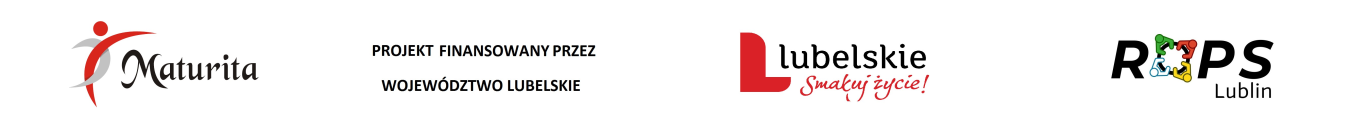 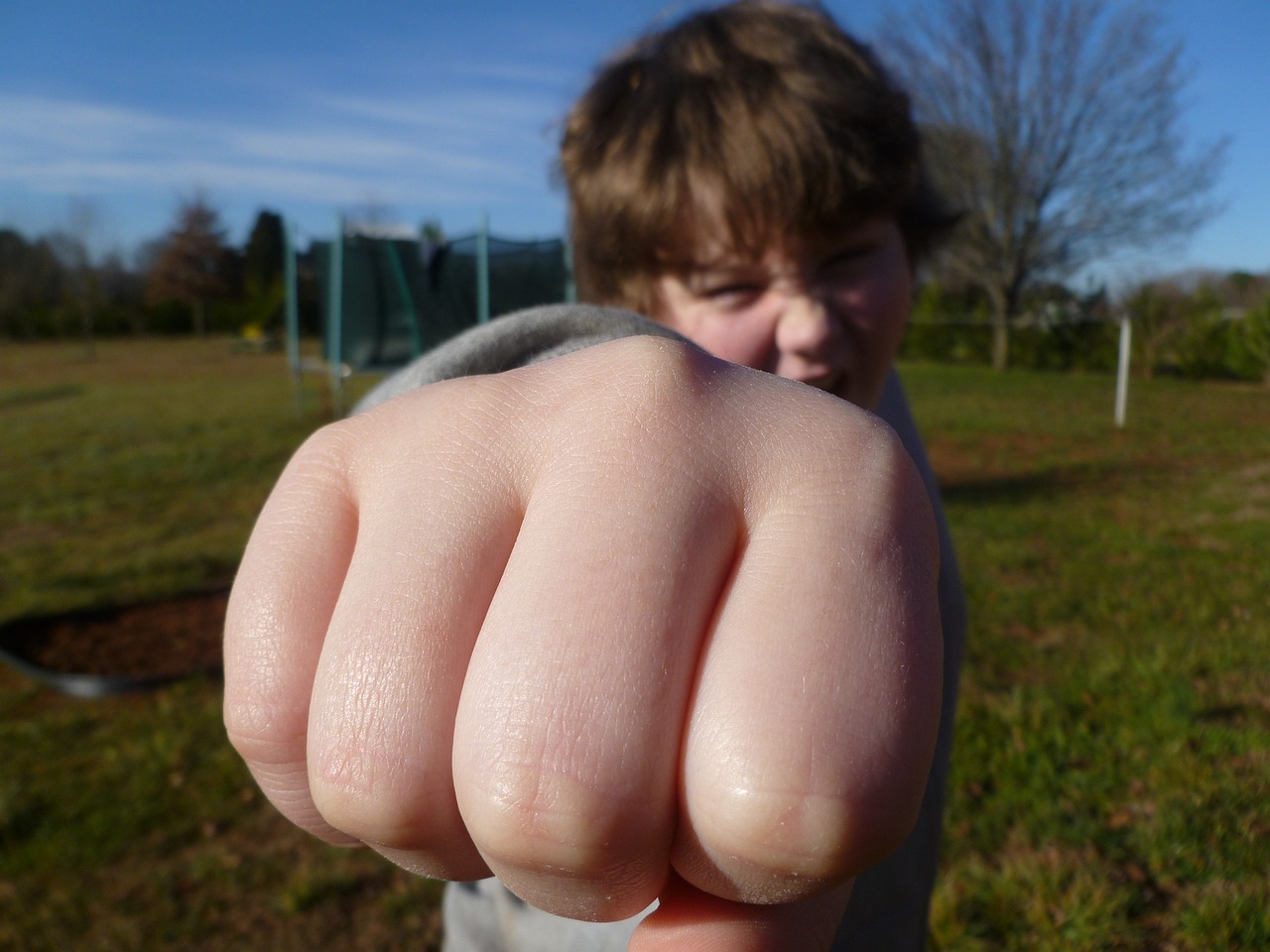 Jak postąpić, kiedy twoje dziecko wyrządza sobie krzywdę?

Jeśli obawiasz się, że twoje dziecko może zrobić sobie 
krzywdę, zapytaj o jego sytuację, uczucia i bądź przygotowany 
na wysłuchanie odpowiedzi, nawet jeśli jest to dla Ciebie 
niewygodne.. Najlepsze, co możesz w te chwili zrobić, to przyznać, 
że być może jeszcze nie do końca to rozumiesz, ale możesz postarać 
się pomóc. 
Nie lekceważ emocji, nie żartuj. Wysłuchaj, przytul, bądź 
dostępny. Staraj się rozwiązać problem dziecka tak najlepiej, 
jak się da. Łagodnie zachęć do leczenia, wspomnij, 
że samookaleczenia nie są rzadkie, że dziecko nie jest 
pozostawione z problemem samo sobie, a lekarze i terapeuci 
mogą służyć pomocą. Nie oceniaj. Pomóż w znalezieniu 
odpowiedniego terapeuty. Nie reaguj agresją, karami 
i krzykiem. Nie atakuj ani nie wymuszaj obietnicy, że twoje 
dziecko natychmiast przestanie się okaleczać, ponieważ zmiana 
zachowania wymaga więcej, niż tylko silnej woli
.
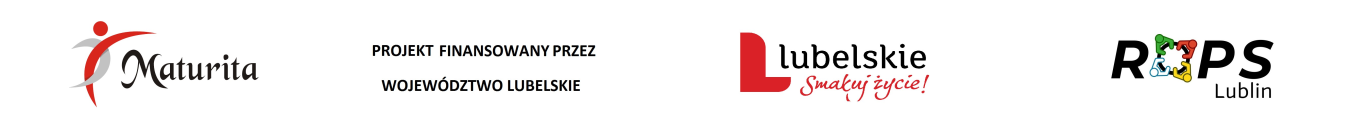 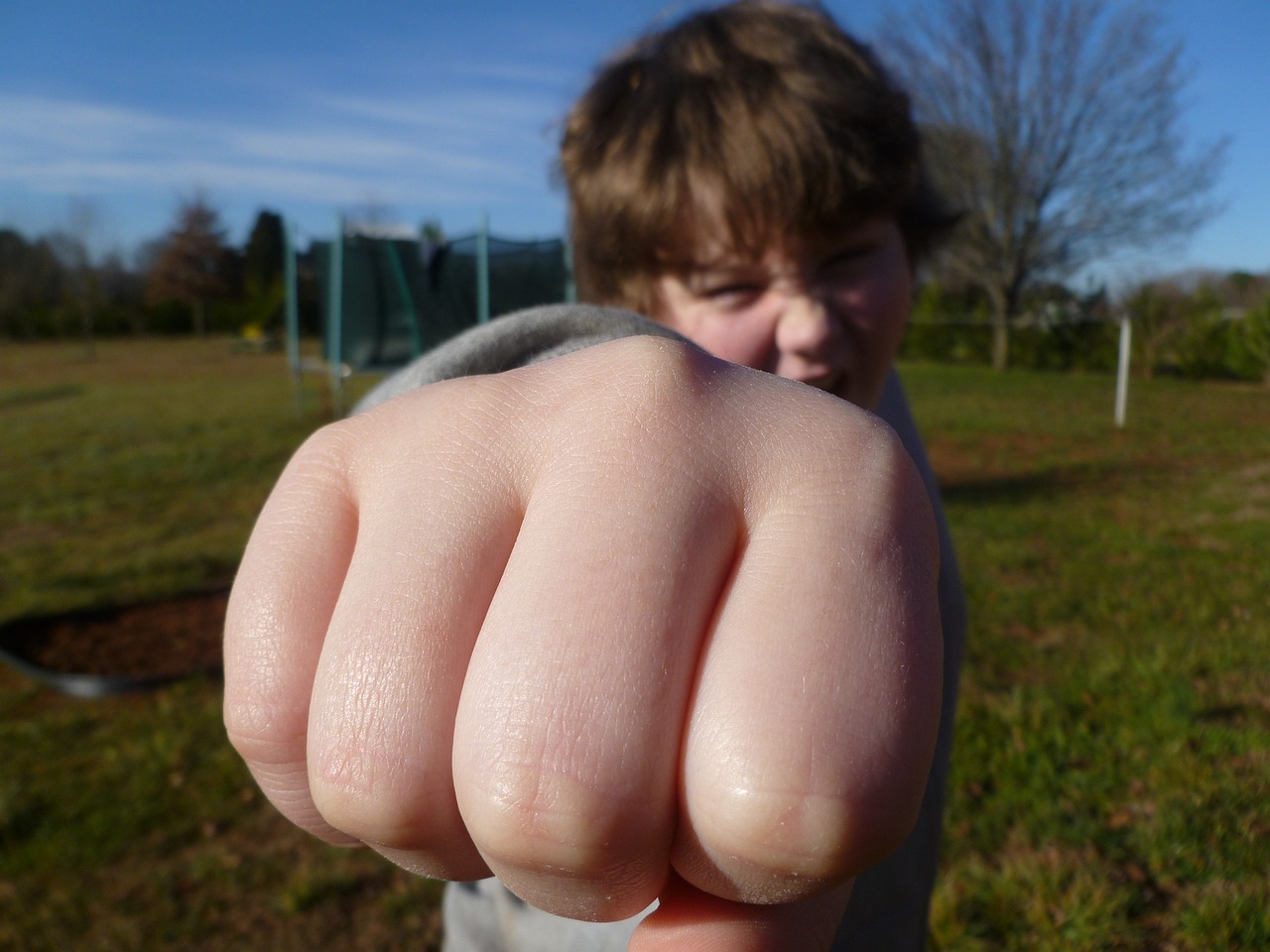 Główne cechy redukowania agresji i autoagresji:

Ocena – Podstawą jest poszukiwanie i znalezienie 
      odpowiedzi dlaczego osoba podejmuje zachowanie 
      – nie jesteśmy w stanie określić najlepszej strategii 
      działania, dopóki nie wiemy dlaczego zachowania 
      te są przejawiane (jaka mają funkcję?)
Edukacja – uczenie nowych umiejętności 
      a nie tylko ograniczanie agresji
Prewencja – wprowadzenie możliwości 
      wyboru albo lubianych czynności do nielubianych zajęć
Zarządzanie – kontrolowanie dostępu do wzmocnień
      (nagród!), tak aby były dostępne jedynie 
      w przypadku poprawnego zachowania
Skoncentrowanie na stylu życia (chcieć czegoś
      więcej niż braku zachowań problemowych!
.
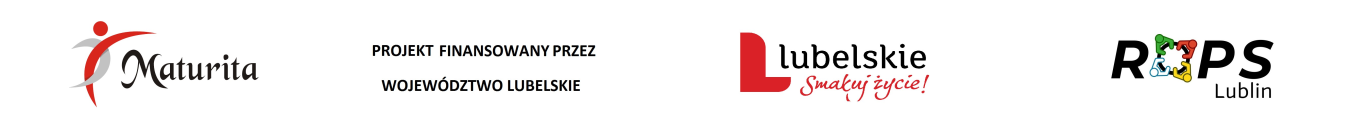 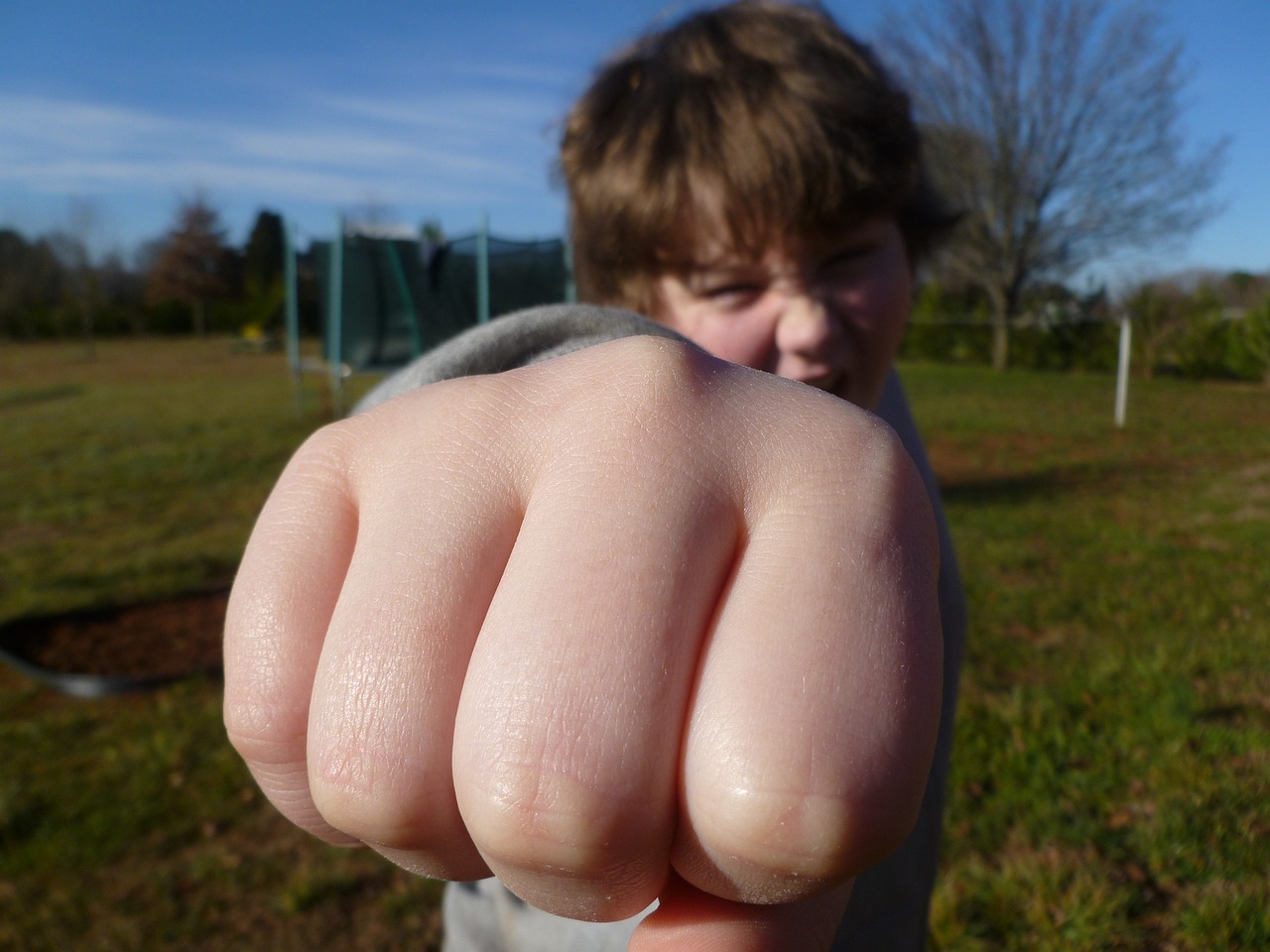 Podstawowe umiejętności

Uczenie umiejętności komunikacji
Uczenie umiejętności radzenia sobie
Uczenie umiejętności adaptacyjnych
.
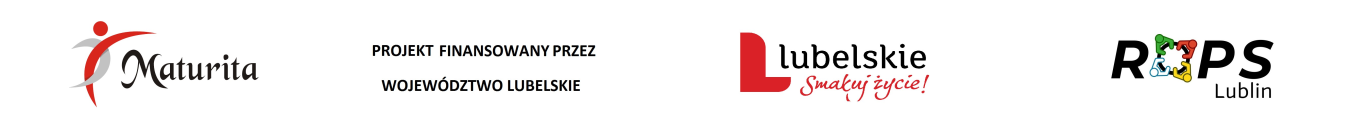 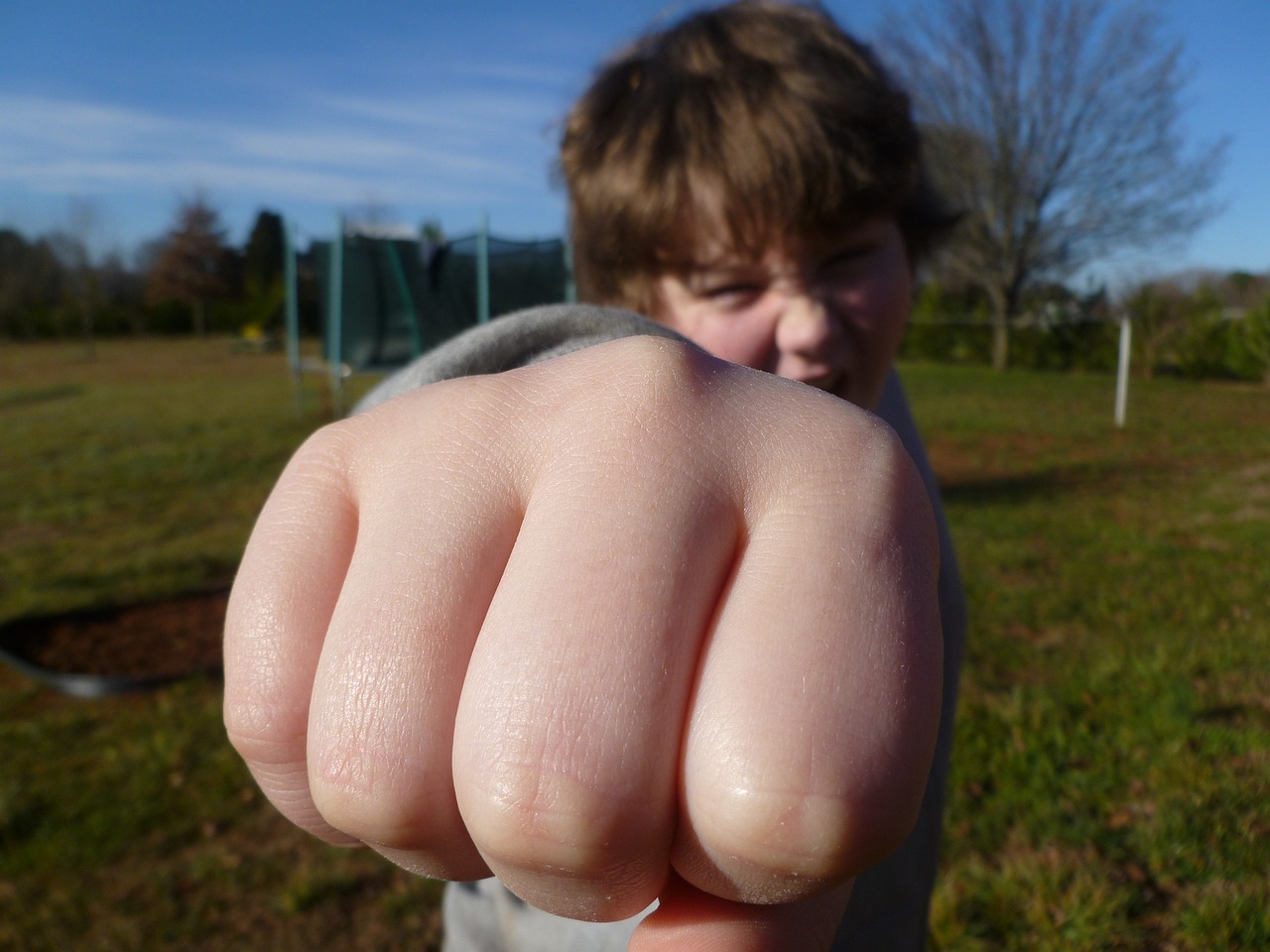 Umiejętność komunikacji

Należą do najbardziej potrzebnych w życiu człowieka.
Trening komunikacji funkcjonalnej uczy jak zgłaszać prośby za pomocą języka – a nie za pomocą zachowania problemowego.
Ma na celu reagowanie wyłącznie na właściwe zachowania dziecka.
.
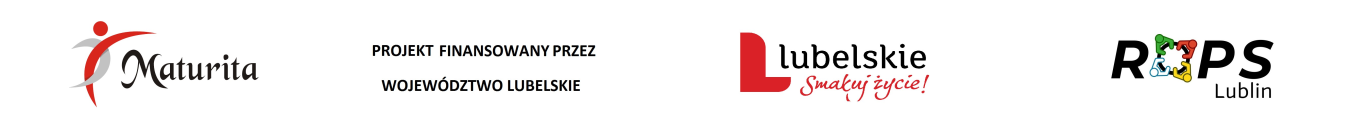 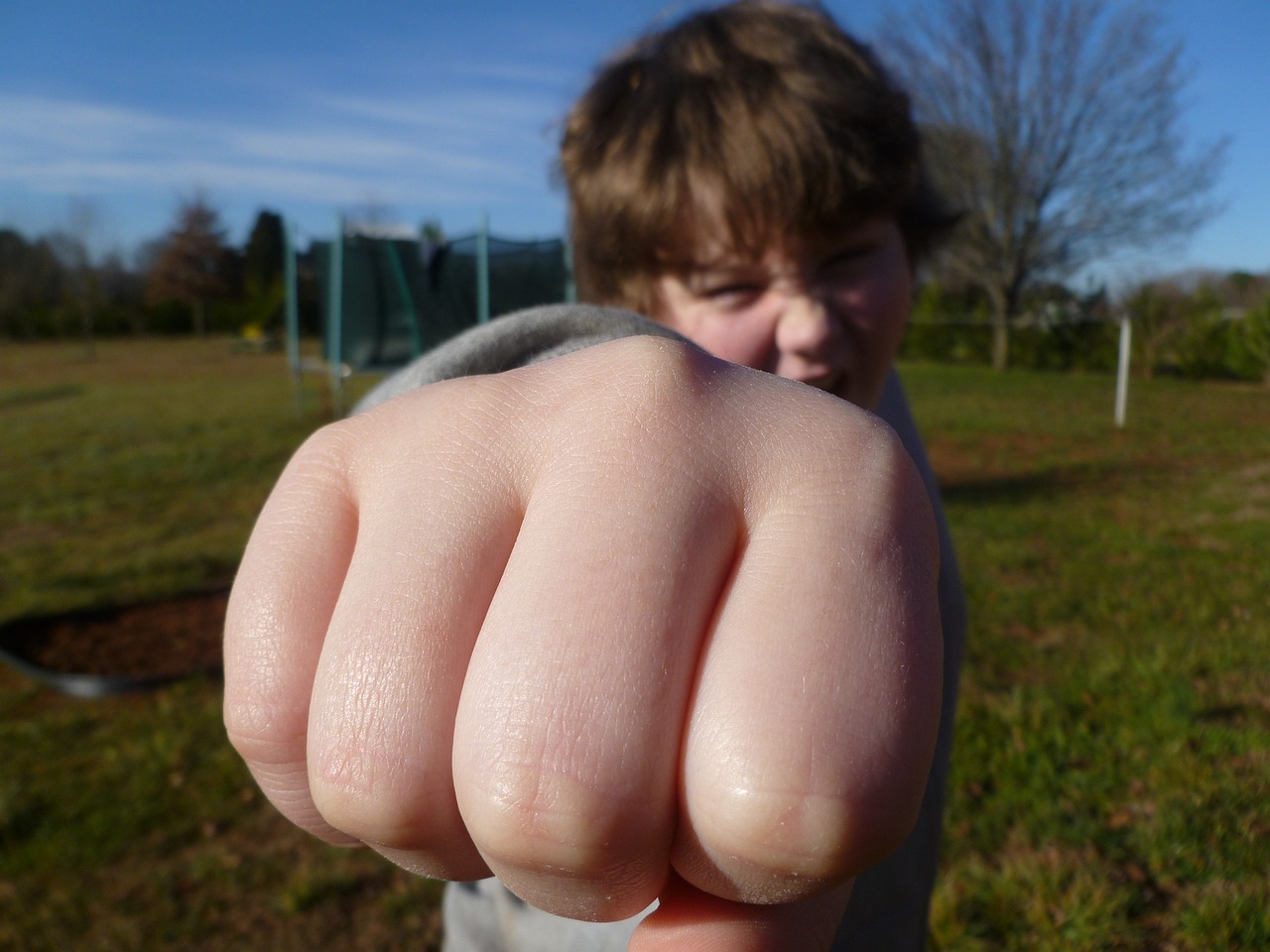 Metoda FUKO w komunikacji

FAKTY czyli opis sytuacji, wydarzenia. Ważne jest by opierać się na własnych obserwacjach, a nie na opiniach czy interpretacjach innych. Nie oskarżajmy, nie osądzajmy, mówmy o faktach.
UCZUCIA przedstawienie uczuć osoby pod wpływem zaobserwowania FAKTU, 
KONSEKWENCJE  czyli określenie, jakie konsekwencje ma FAKT, ponieważ osoba popełniająca błąd może być tego nieświadoma.”
OCZEKIWANIA czyli zakończenie rozmowy informacją o tym, czego oczekujemy.
.
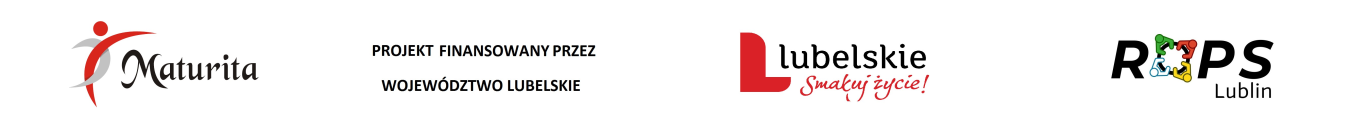 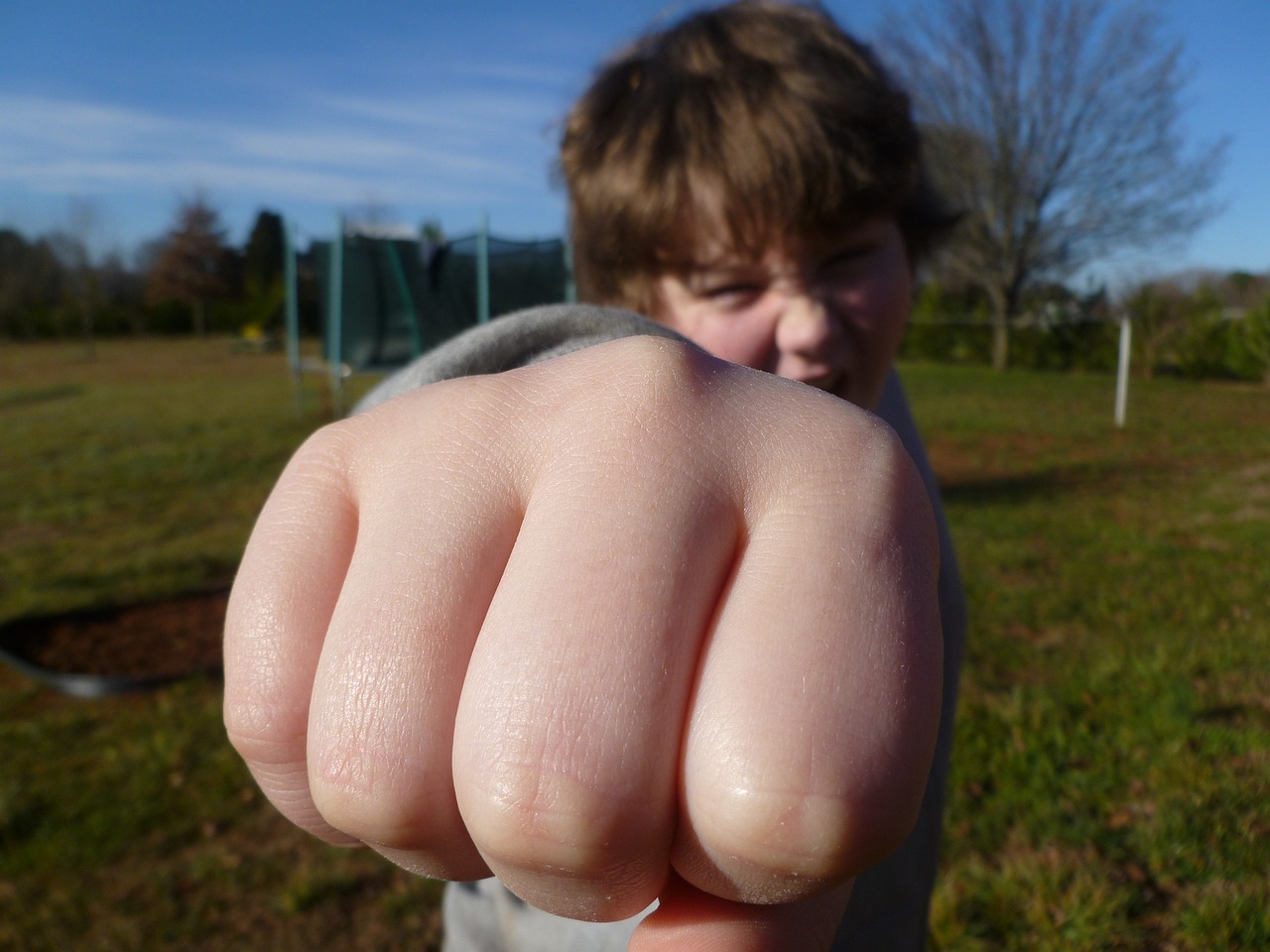 Umiejętności radzenia sobie

 To umiejętności potrzebne by trwać w jakiejś sytuacji, 
   która nie jest komfortowa
 Zalicza się do nich np. umiejętność czekania na swoją 
   kolej, panowania nad gniewem i natychmiastowym 
   wyrażaniem emocji, rozwiązywania problemów, 
  samoregulacji emocji (np. relaksacji)
 Uczenie polega na stopniowym odraczaniu 
   wzmocnienia – czas oczekiwania jest coraz dłuższy 
   a wymagania coraz większe
 Do strategii kierowania sobą (omawianych w innym 
  artykule) należą np.:
trening relaksacyjny połączony z głębokim oddychaniem
dialog wewnętrzny: Poradzę sobie z tymtrening rozwiązywania problemów – identyfikowanie, 
    nazywanie i wymyślanie rozwiązań
.
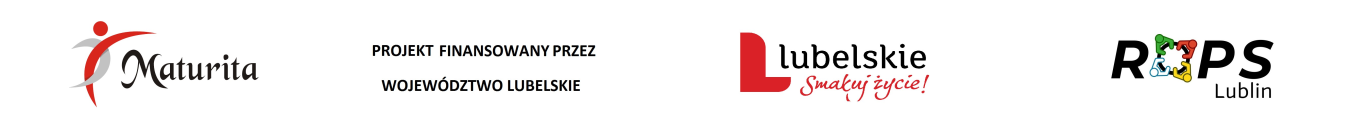 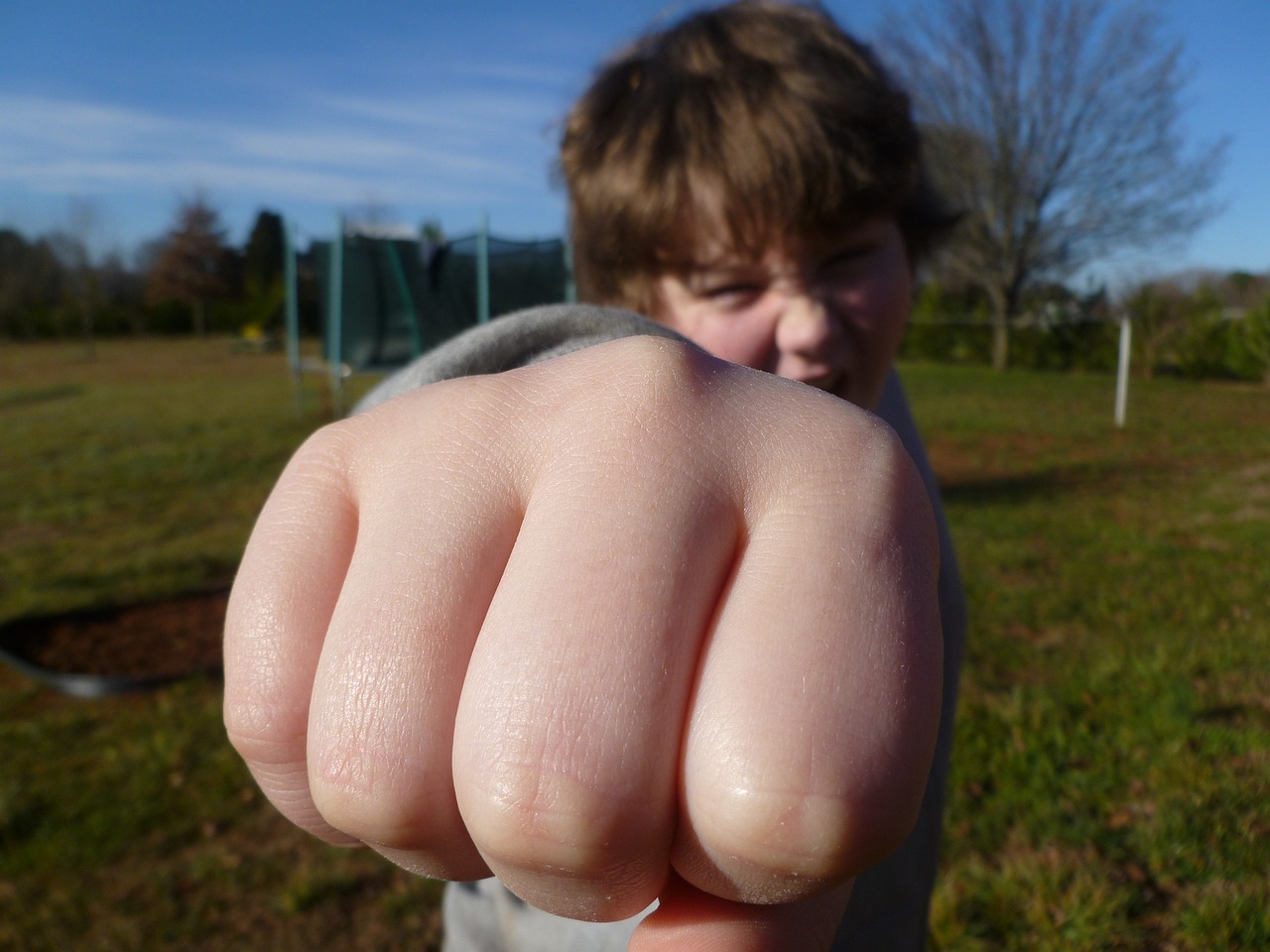 Umiejętności adaptacyjne
Obejmują ogólne umiejętności życiowe (ubieranie, mycie, sprzątanie po sobie itp.)
Dotyczą deficytów umiejętności a tym samym przekonania: nie umiem, 
nie potrafię.
Np.: jeśli nauczymy dziecko jak wykonywać określoną czynność nie będzie uciekało 
się do zachowań agresywnych, aby od niej uciec (każdy z nas wykazywałby prawdopodobnie jakieś zachowania problemowe, gdyby cały czas musiał wykonywać czynności przekraczające 
jego umiejętności.
.
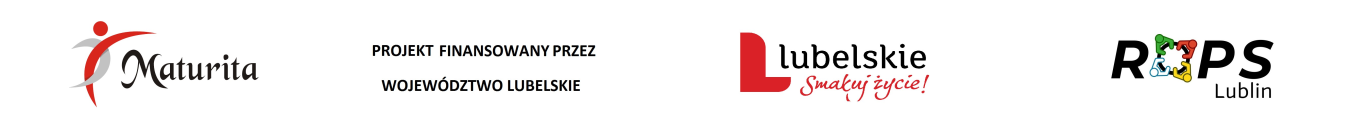 Matka – to czasownik. To coś, co robisz, nie tylko ktoś, kim jesteś.” – Cheryl Lacey Donovan
 „Rodzice nie wychowują dzieci dla siebie, tylko dla świata i dla nich samych. Kiedy chcą być dobrymi rodzicami,   
     starają się oprócz korzeni dawać dzieciom także skrzydła.” – Agnieszka Stein
3. „Każdy młody człowiek wcześniej czy później dokonuje zdumiewającego odkrycia, że także rodzice mają niekiedy 
    rację.” – Andre Malraux
4.  „Ojcostwo to udawanie, że najlepszym prezentem, jaki dostałeś, jest mydło na sznurku.” – Bill Cosby
5. „Bycie matką to postawa, nie więź biologiczna.” – Robert A. Heinlein
6. „To światło słońca rodzicielskiej miłości i zachęty pozwala dziecku wzrastać w kompetencjach i powoli zdobywać 
    panowanie nad swoim otoczeniem”. – Felicity Bauer
7. „Moi rodzice są moim kręgosłupem. Ciągle są. To jedyna grupa, która będzie Cię wspierać, jeśli uzyskasz zero 
     lub 40 punktów ”. – Kobe Bryant
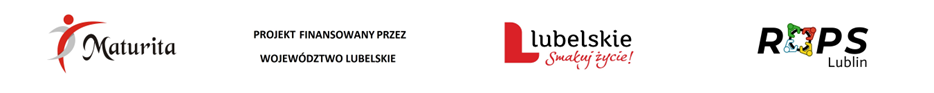